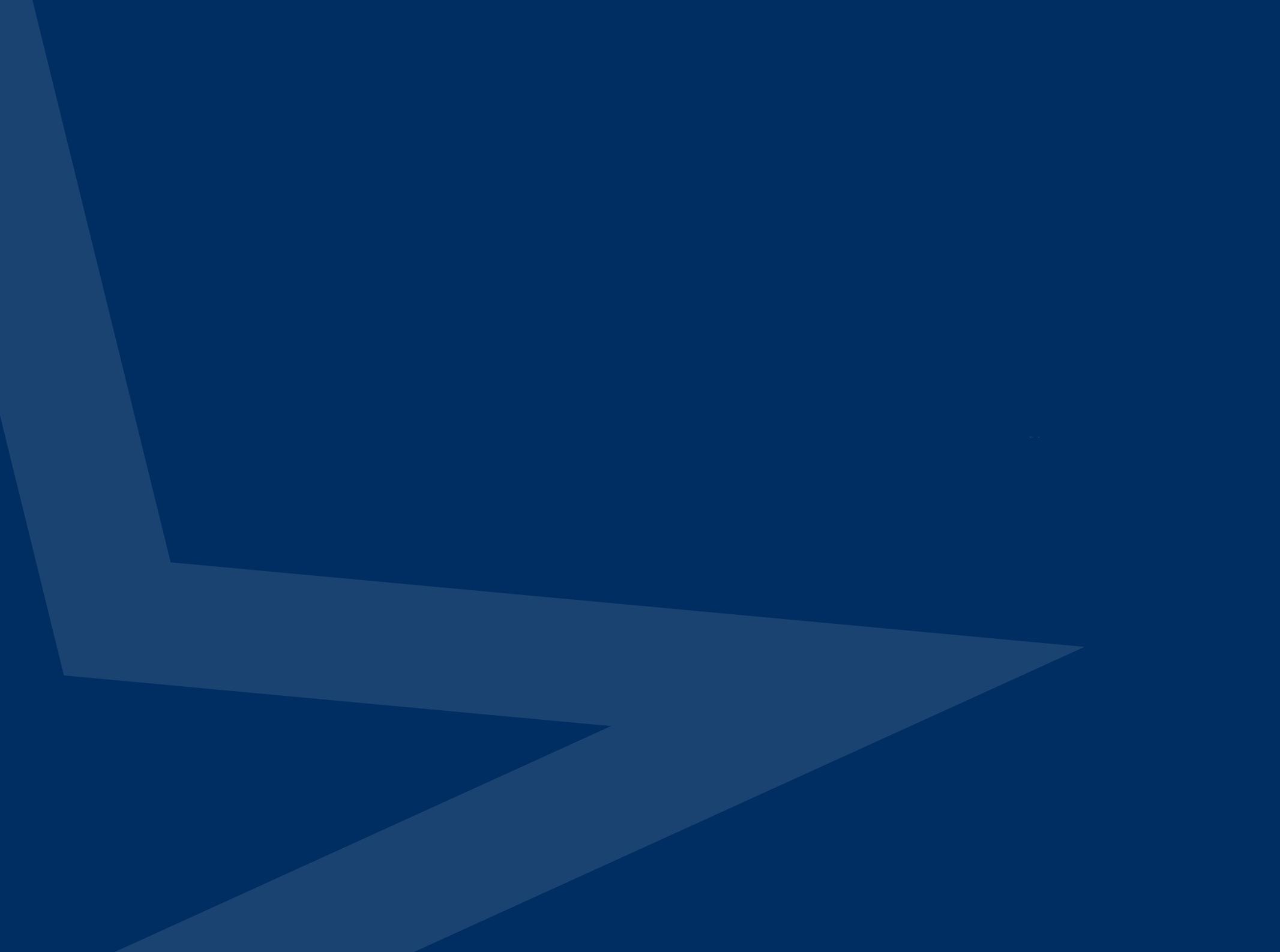 Fearless Financials: Conquering the Worries of Managing Money for Small Business Owners
Presented by:
KU Small Business Development Center
and 
Data Scribe Solutions
Brought to you by the: 
Ottawa Chamber of Commerce
[Speaker Notes: Carrie]
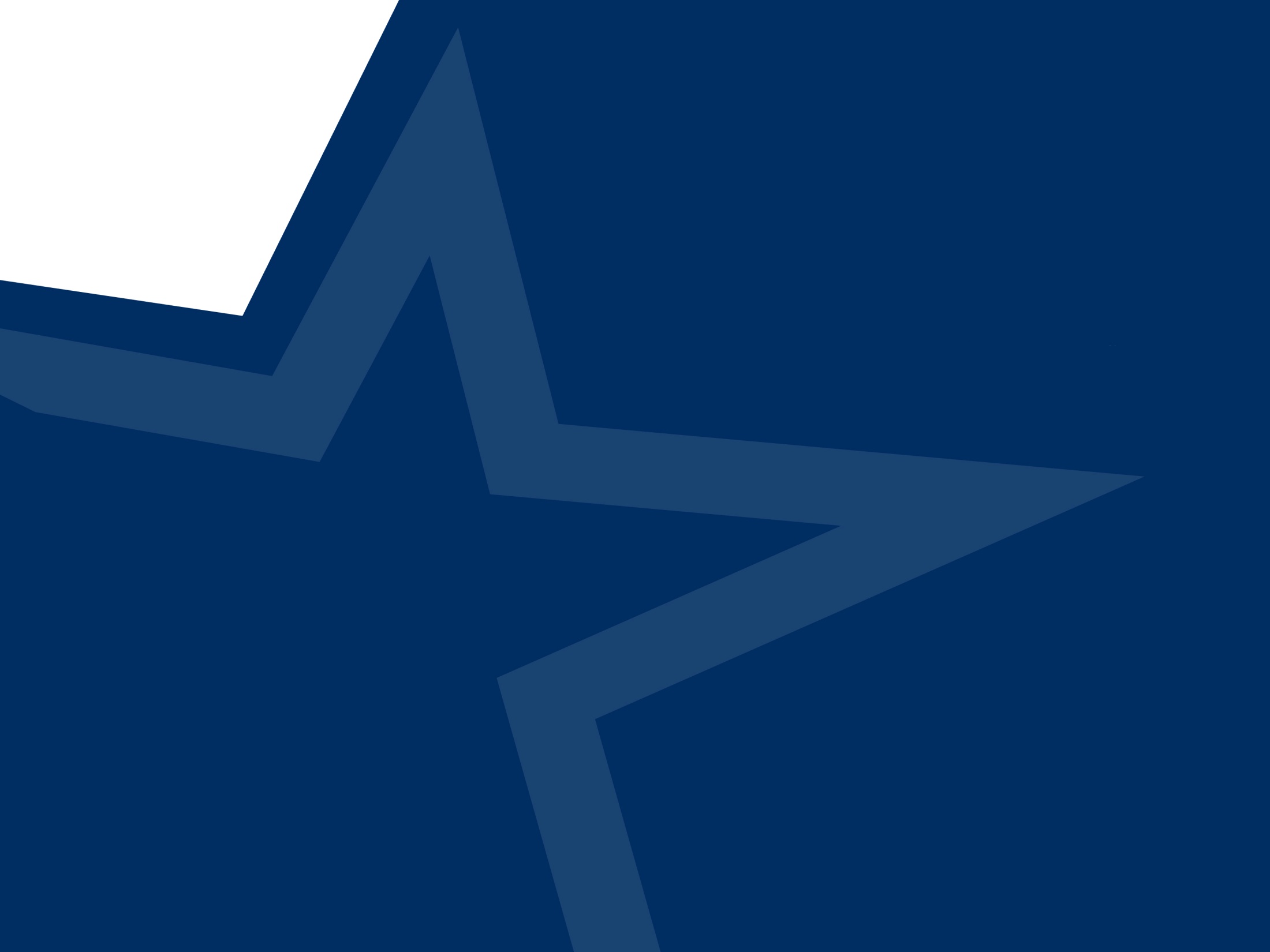 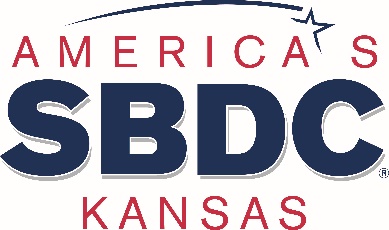 KU Small Business Development Center
Advising. Consulting. Training. Growing Entrepreneurs
[Speaker Notes: Carrie]
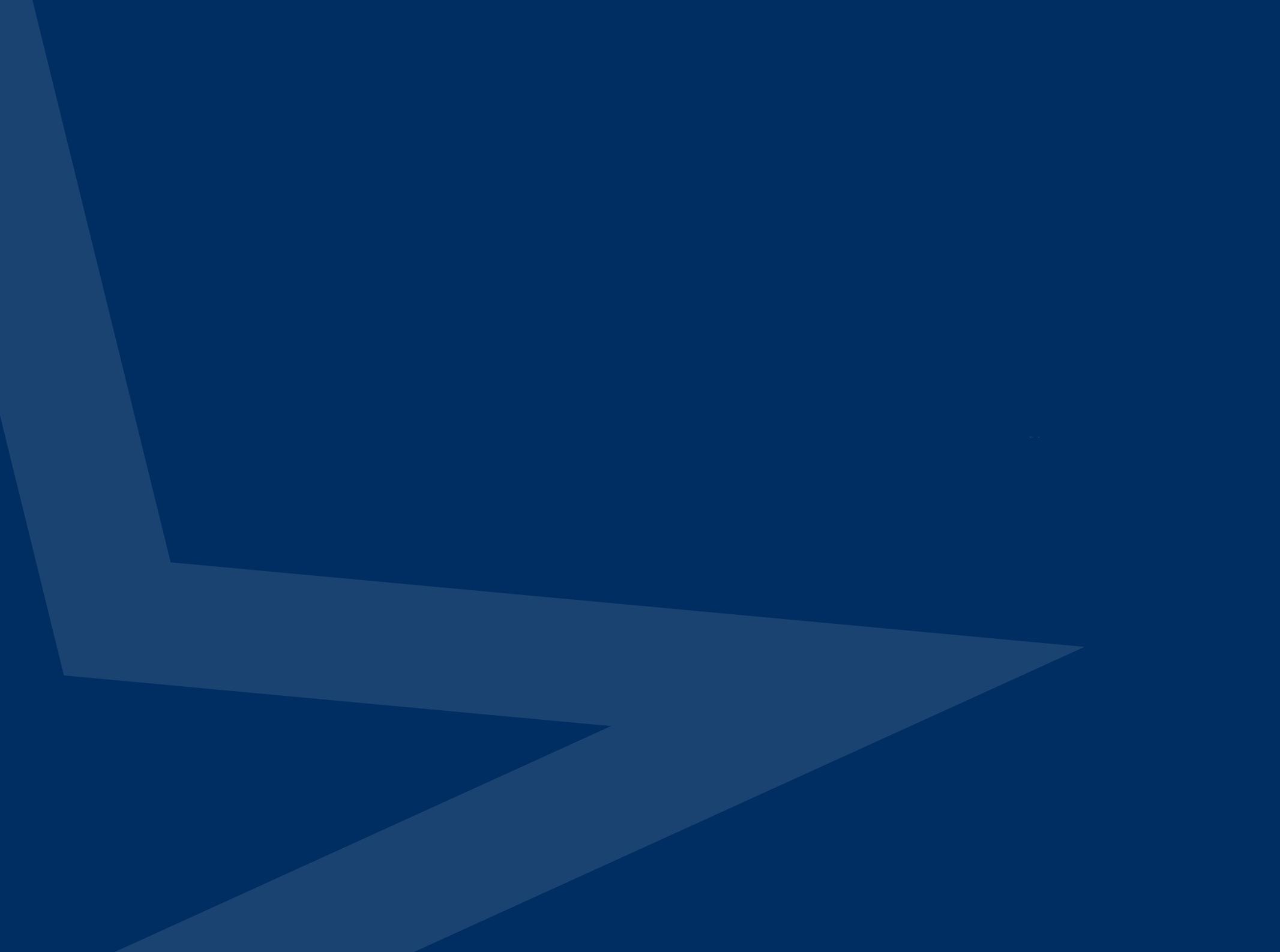 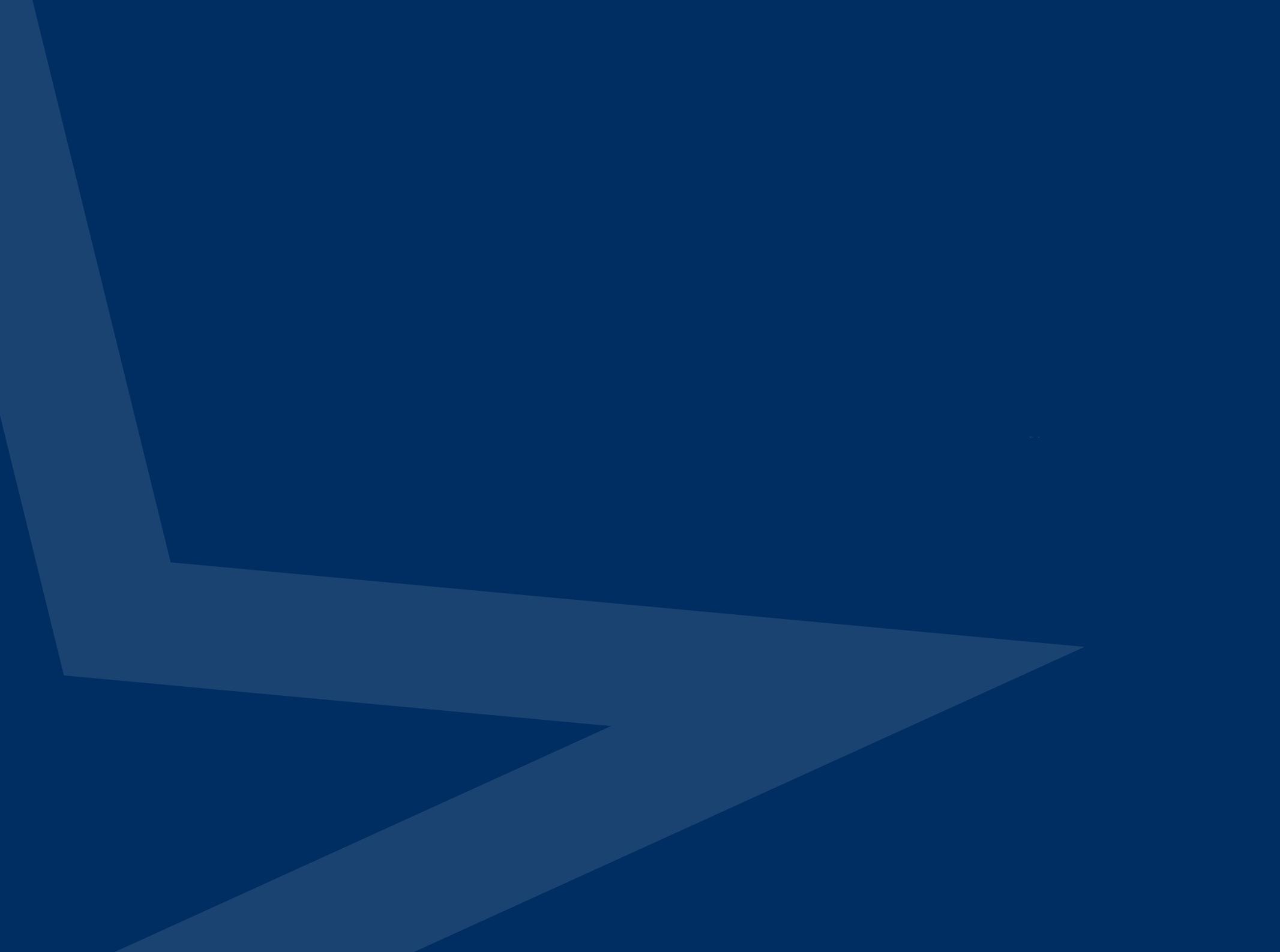 OUR TEAM
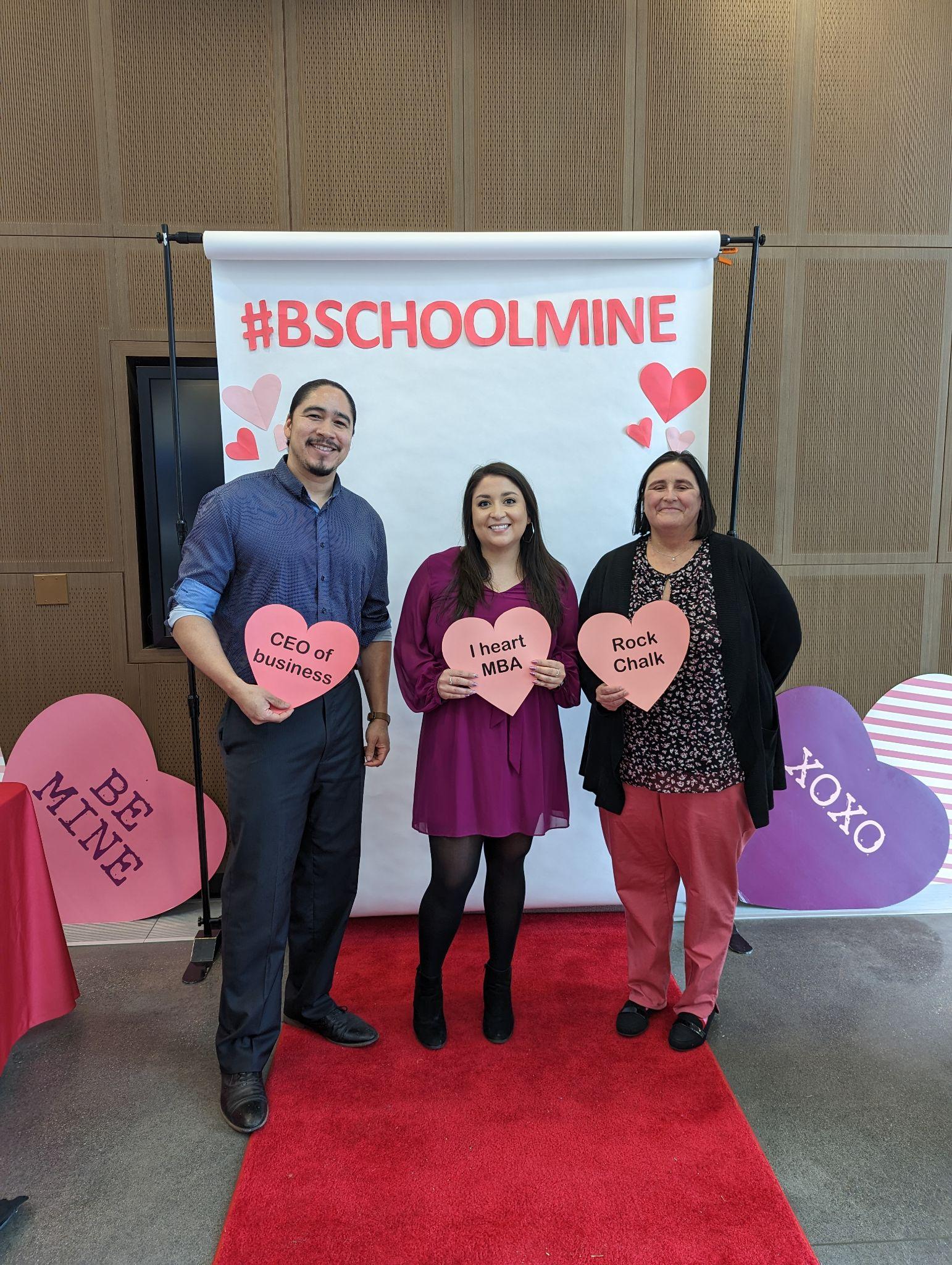 Kristina Edwards, 
Regional Director
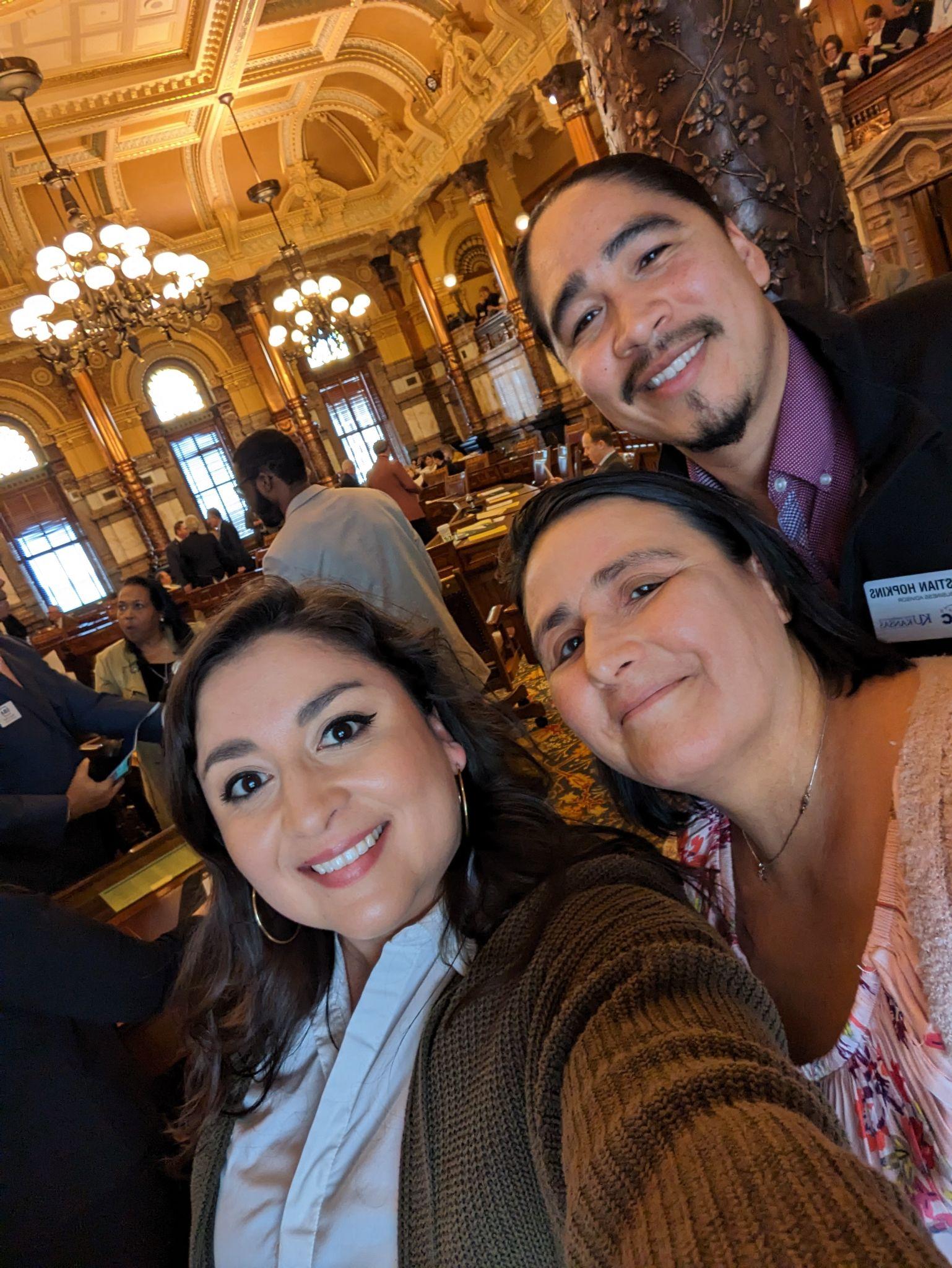 Carrie Poe, 
Business Advisor
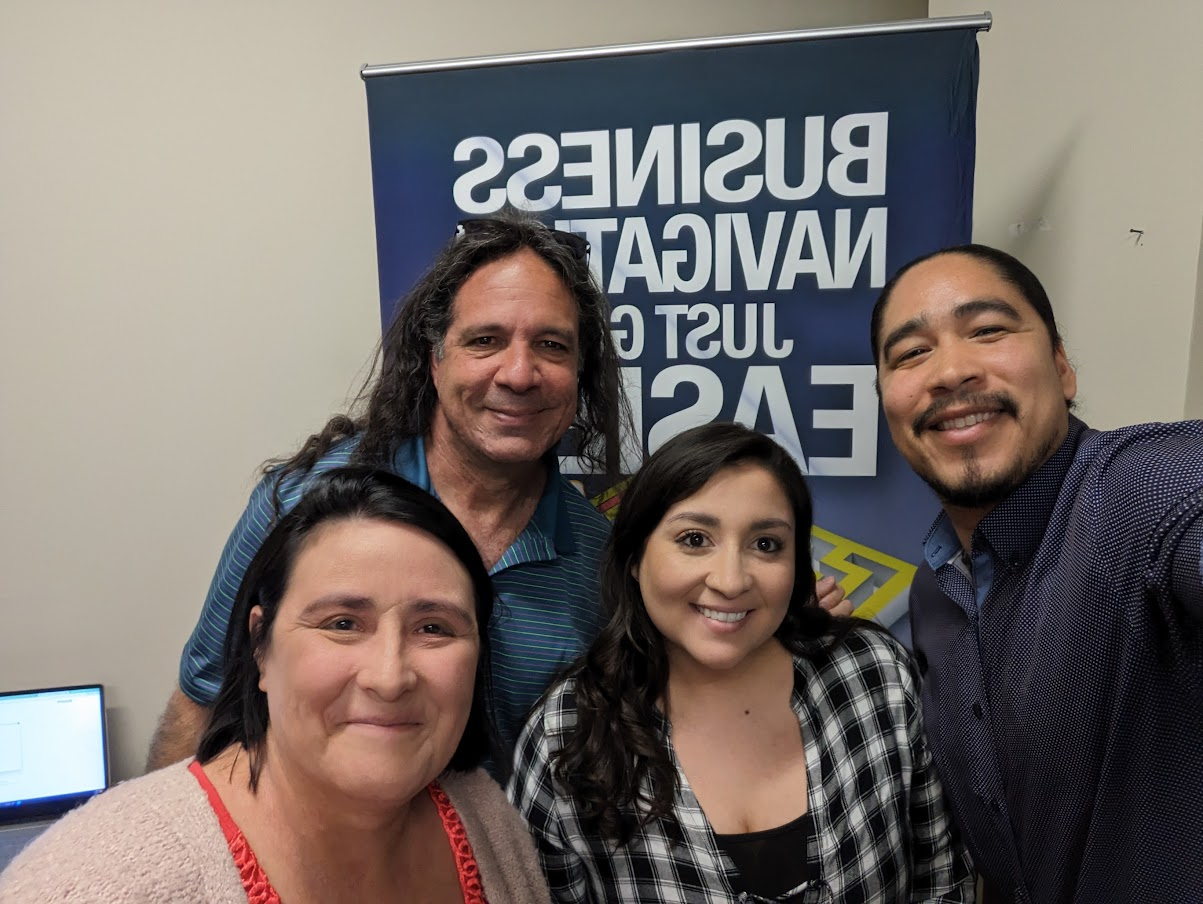 Christian Hopkins, Business Advisor
Will Katz, 
Business Advisor
[Speaker Notes: Carrie]
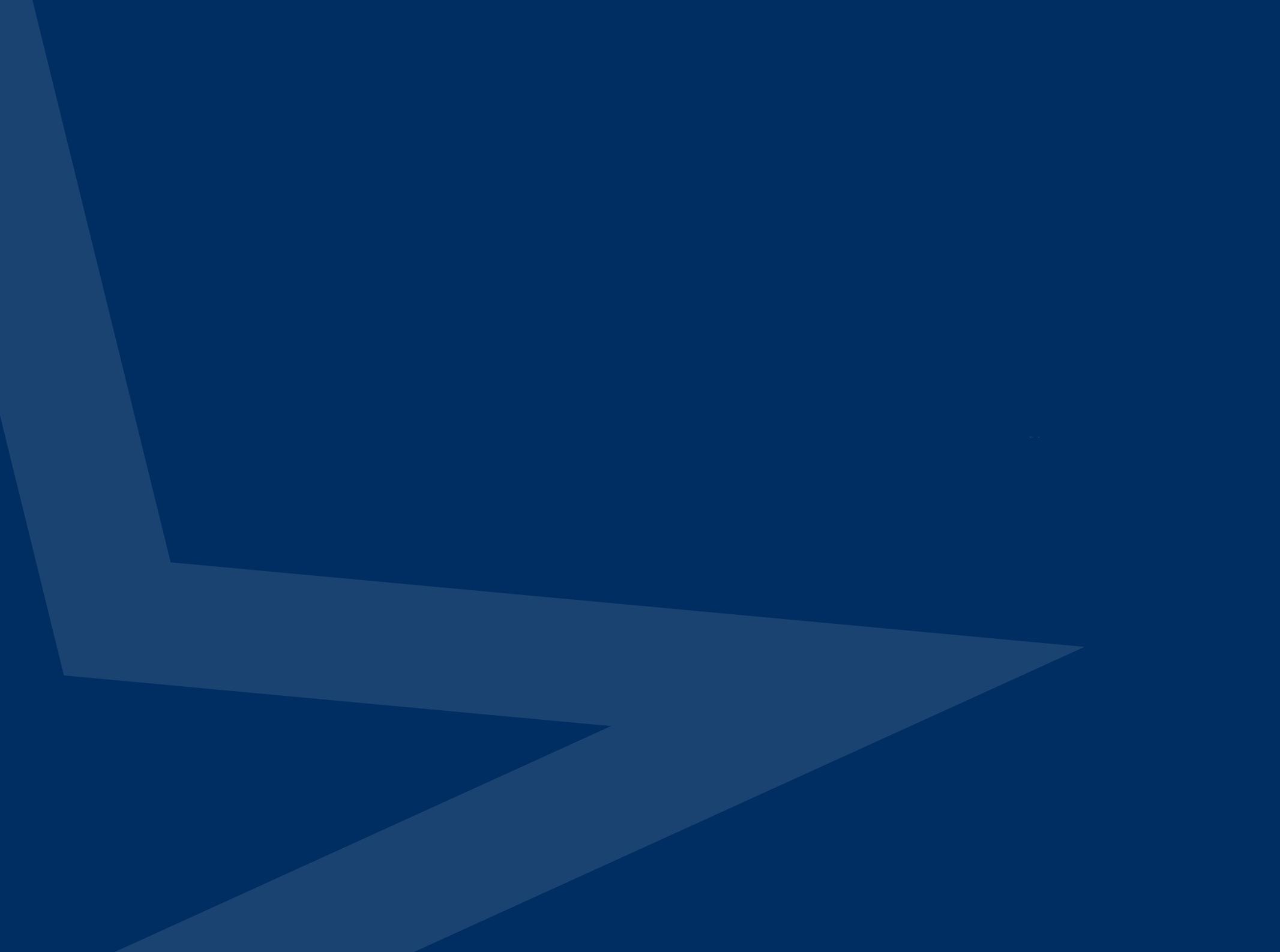 Kansas Small Business Development Centers
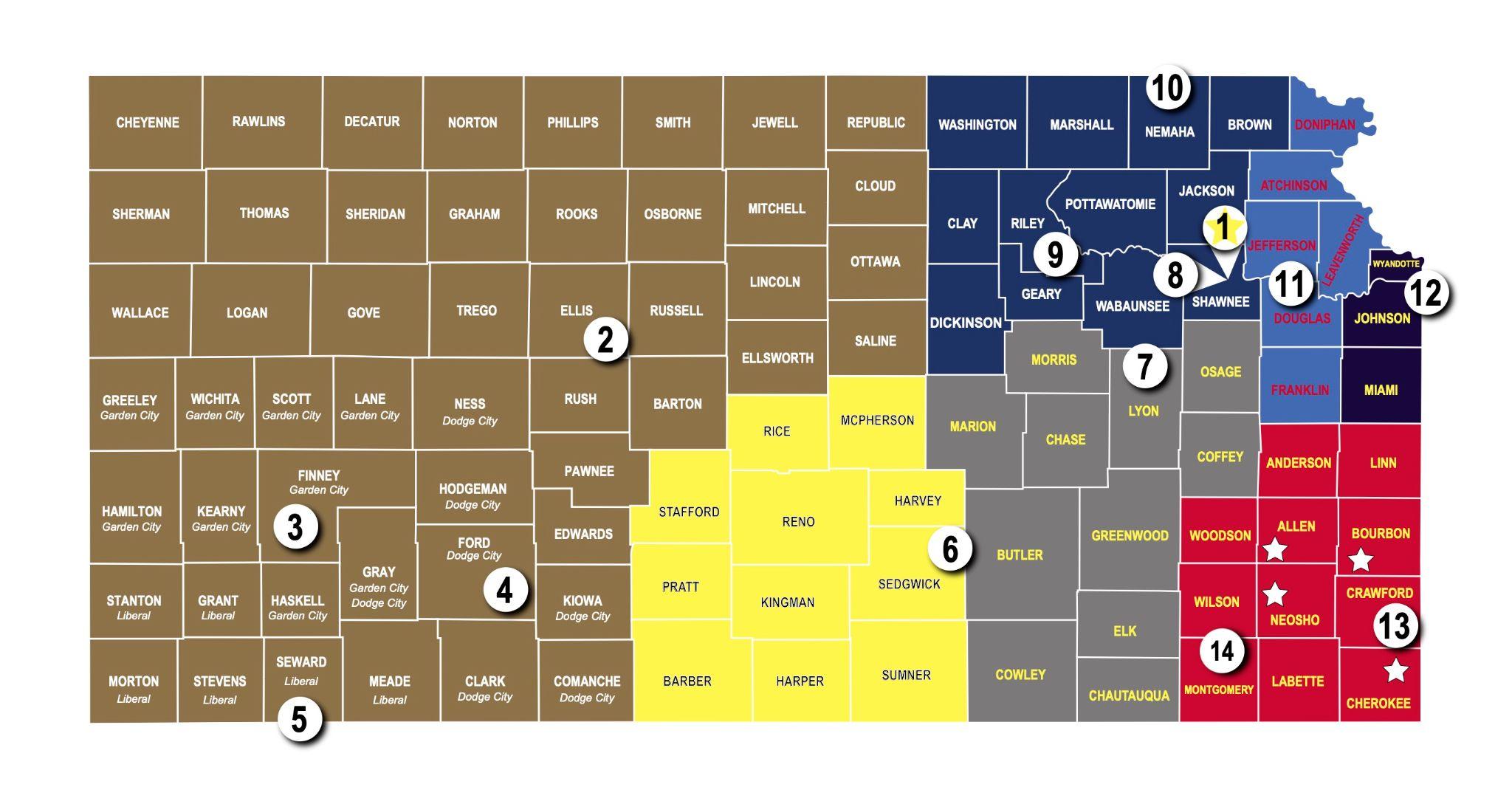 KU SBDC covers 6 counties
~ 1,100 Centers across the US
Fun Fact: The KU SBDC office is near downtown Lawrence (not on campus)
[Speaker Notes: Carrie]
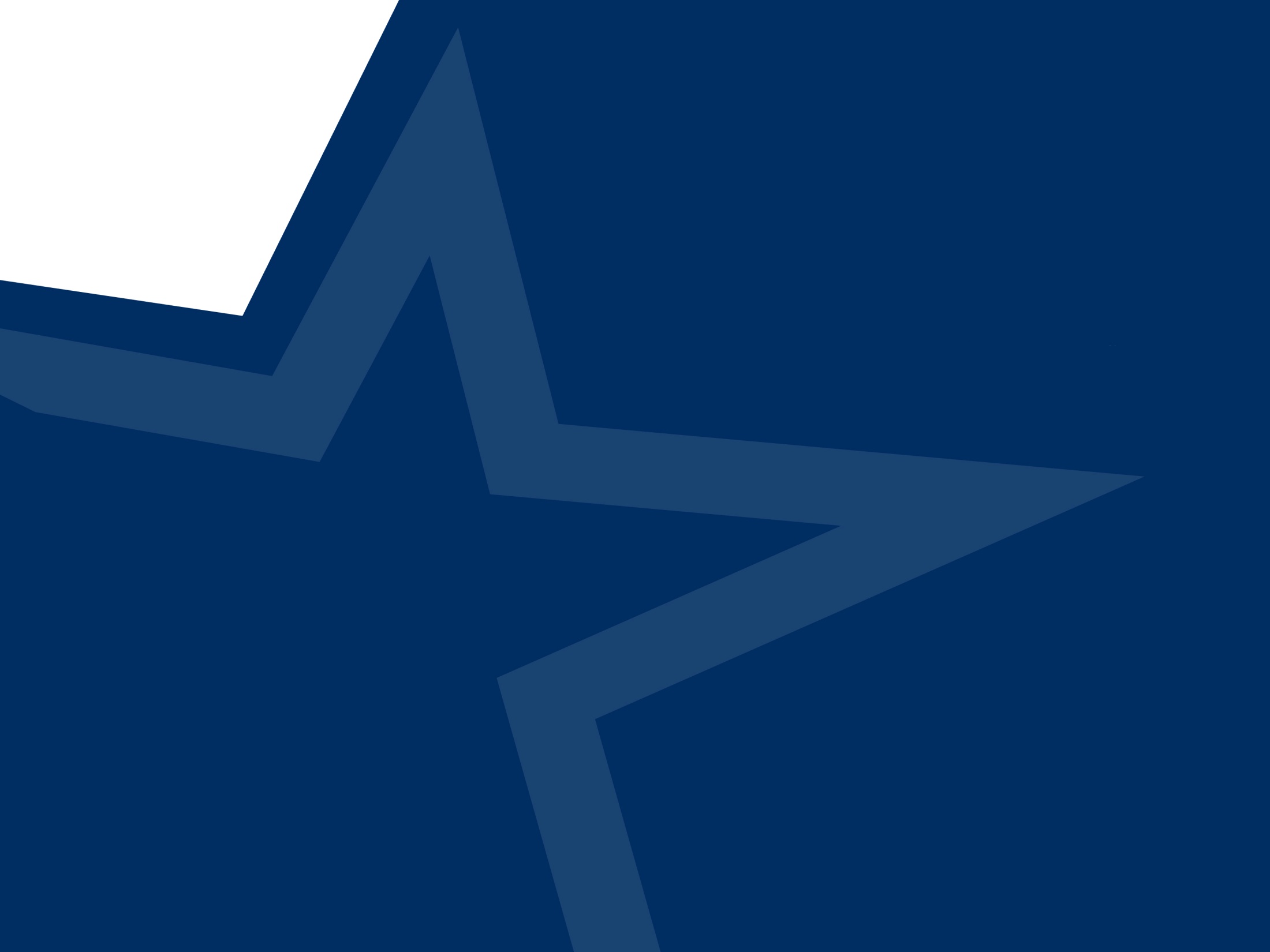 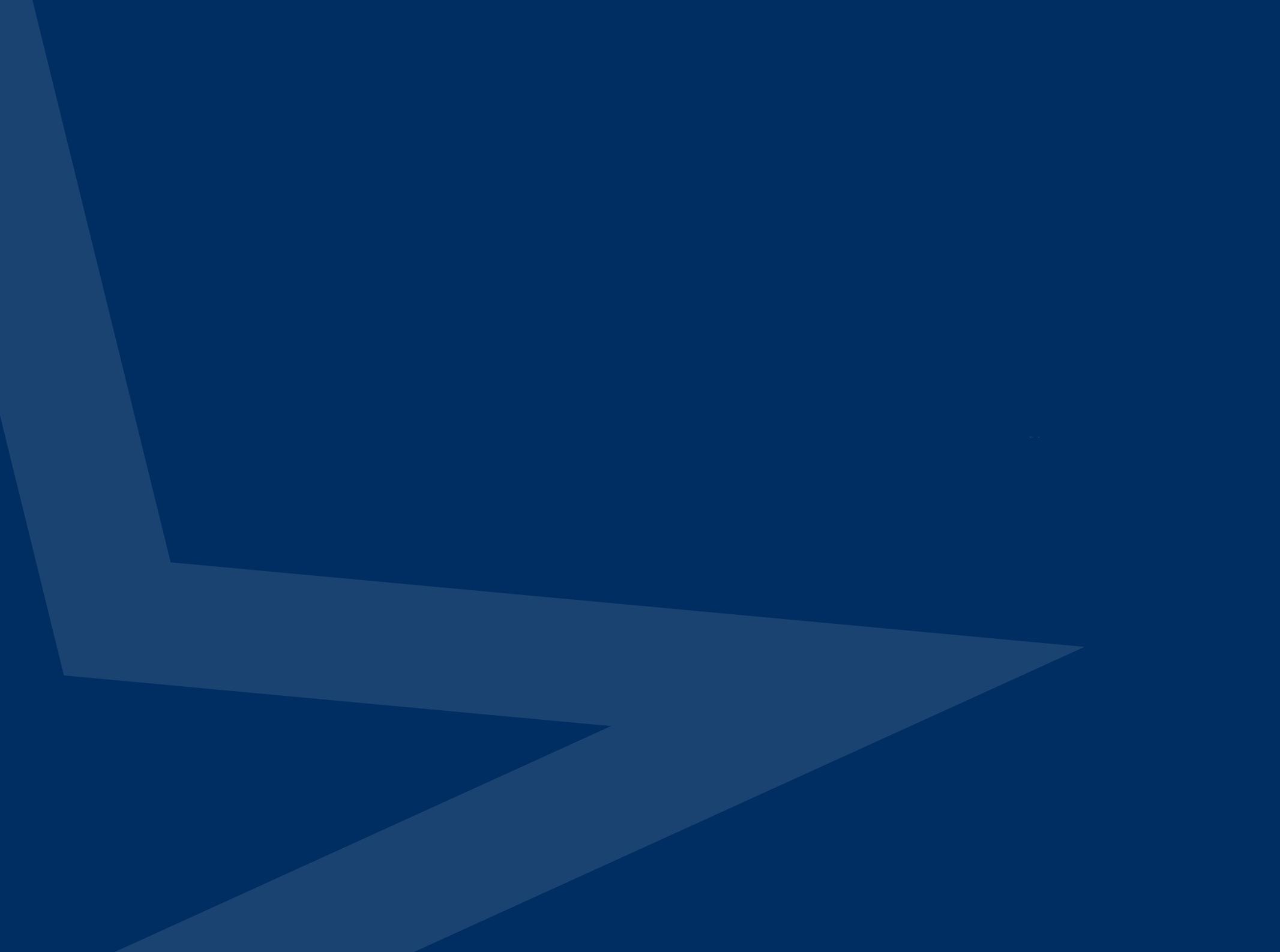 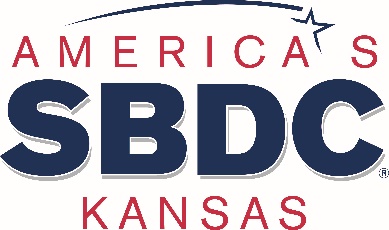 Our Mission
Help more people!
Mission:
Help More People
Our Vision
Vision:
One small business at a time
Grow Kansas one small business at a time.
[Speaker Notes: Carrie]
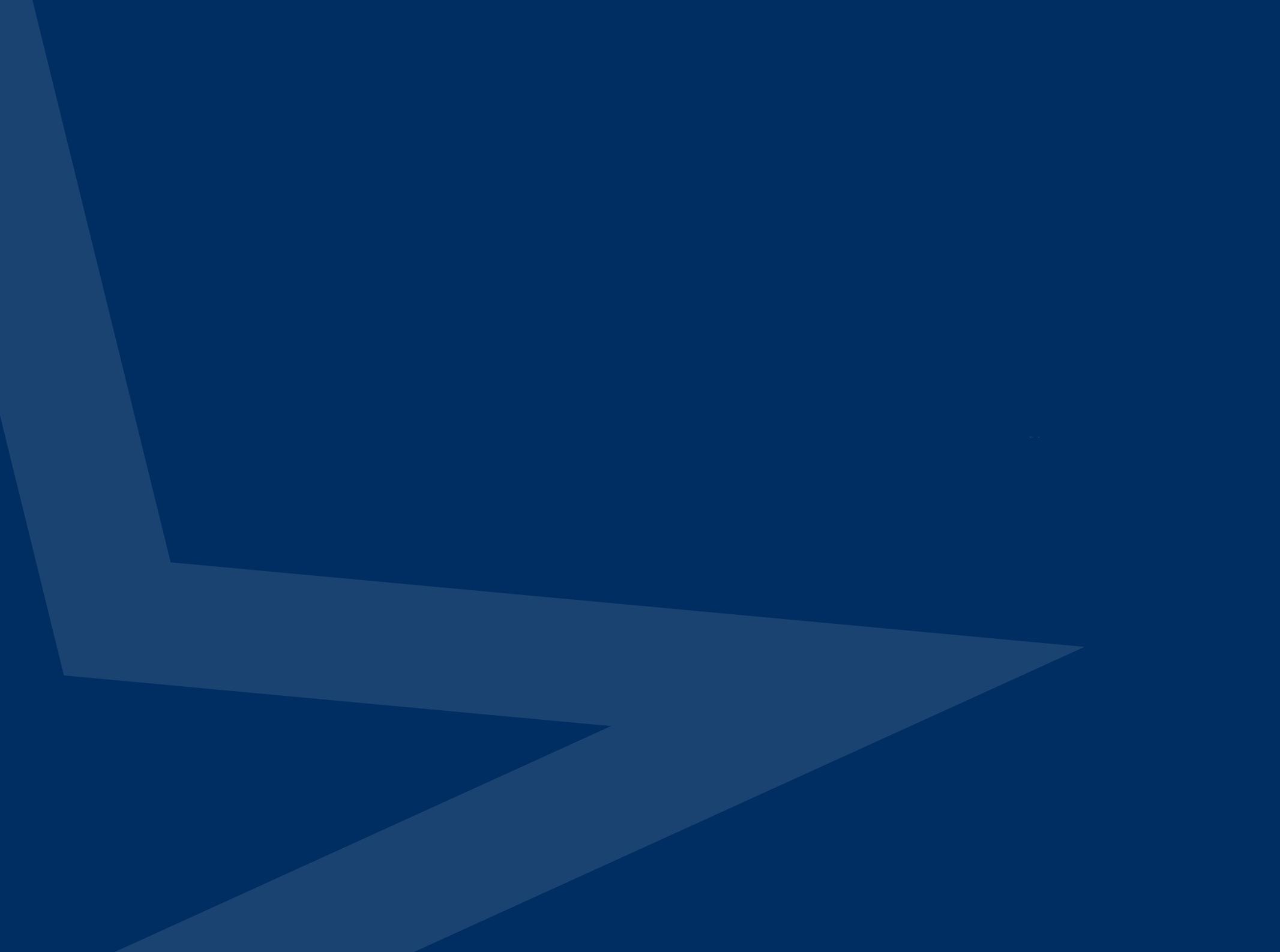 What We Do
Individual, one-to-one FREE and confidential advising for start-up AND existing businesses

Focused trainings + content providers 
University classes and events
Chambers
and more

Connect to appropriate resources

Community Partnerships (YEC, Black:30, CORE)
[Speaker Notes: Carrie]
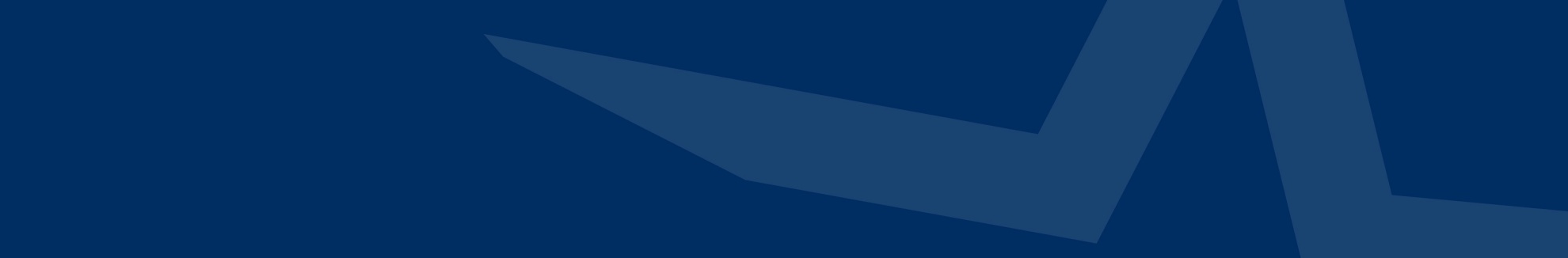 How we provide services for FREE?
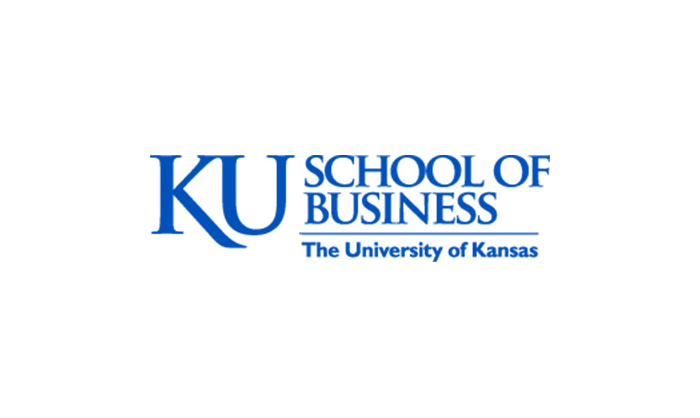 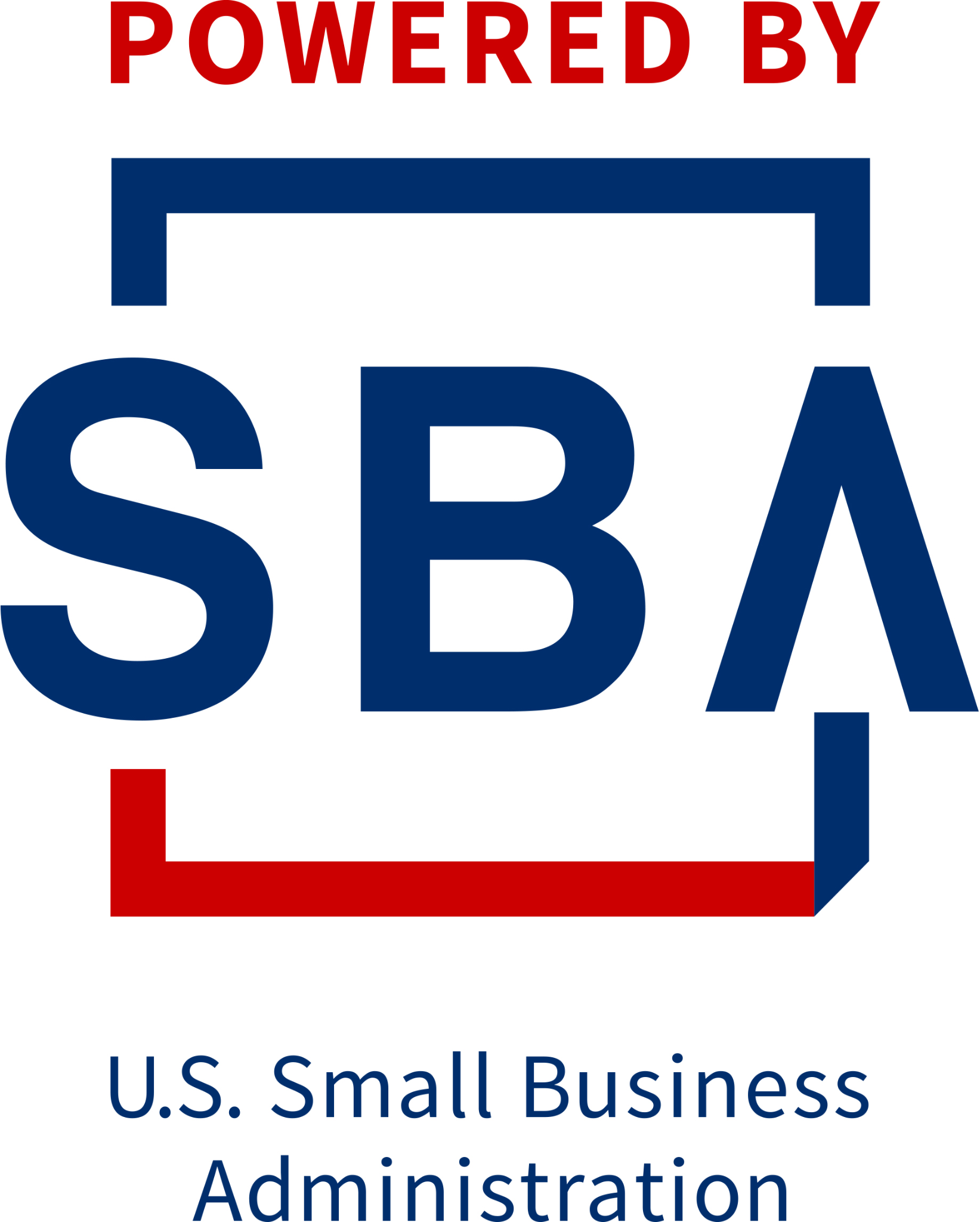 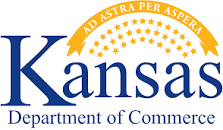 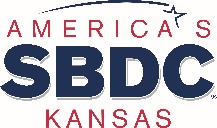 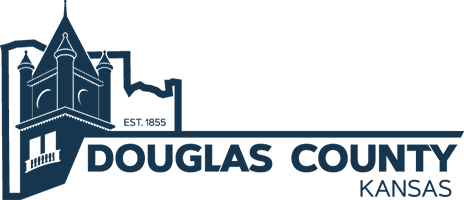 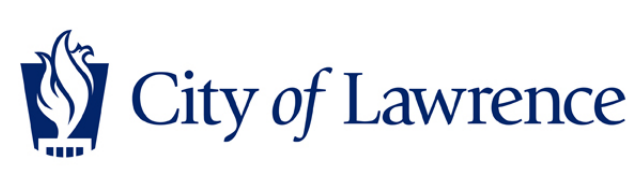 [Speaker Notes: Carrie]
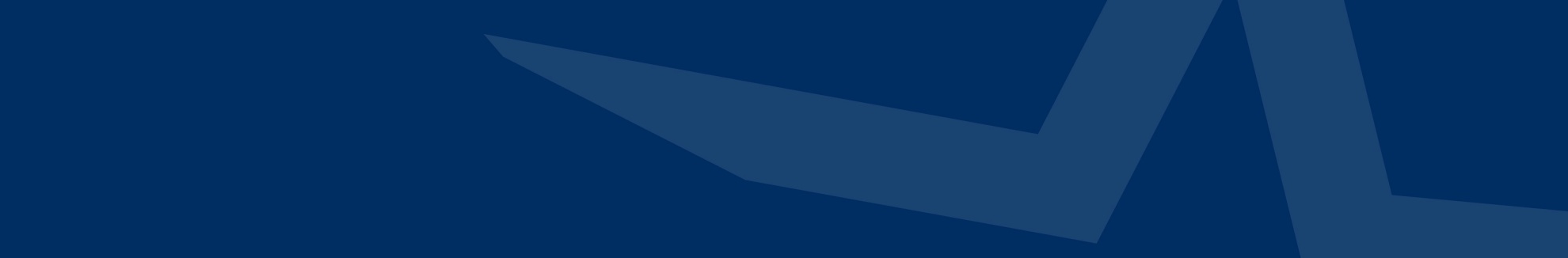 Where do we fit in the Ecosystem?
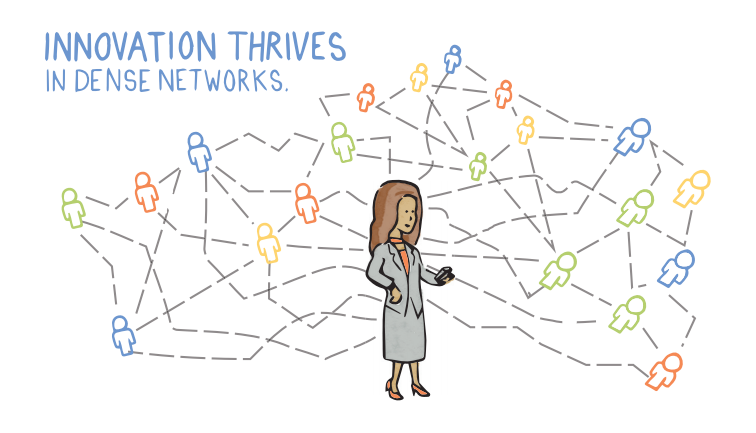 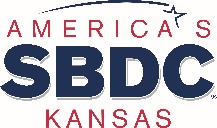 [Speaker Notes: Christian 
Franklin County Development Council
Chamber]
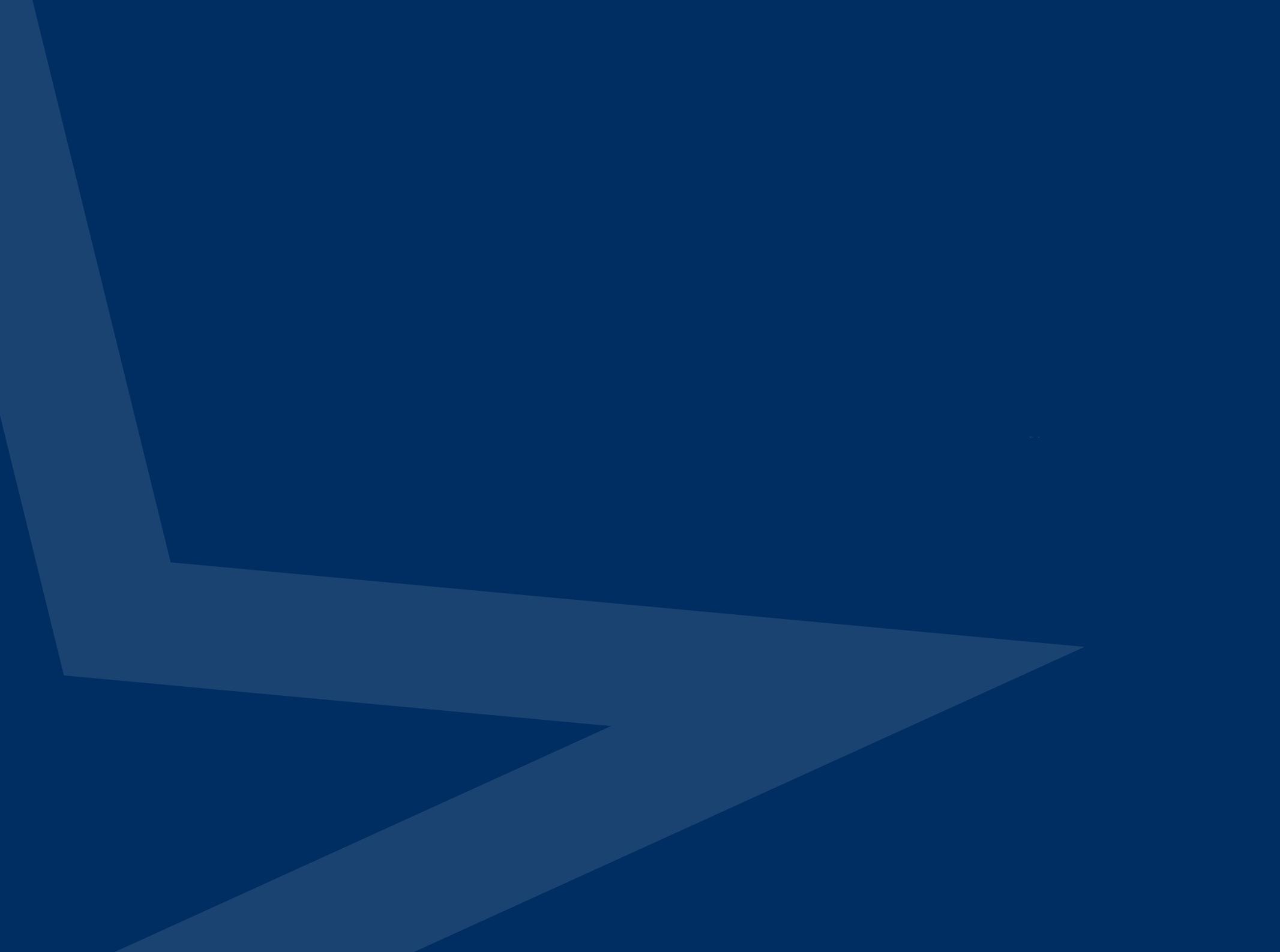 When do I know it is time to face my finances?
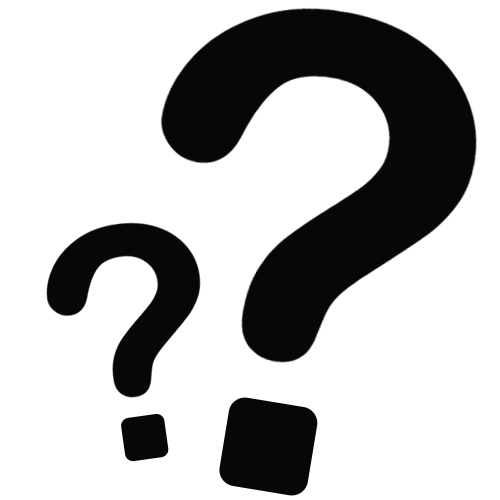 Where do I start? How do I begin?
I need capital but how can I access it?
How can I increase profits?
Am I doing okay?
Why is my bottom line low?
Am I ready to sell my business?
Is this a good price to purchase a business?
[Speaker Notes: Carrie]
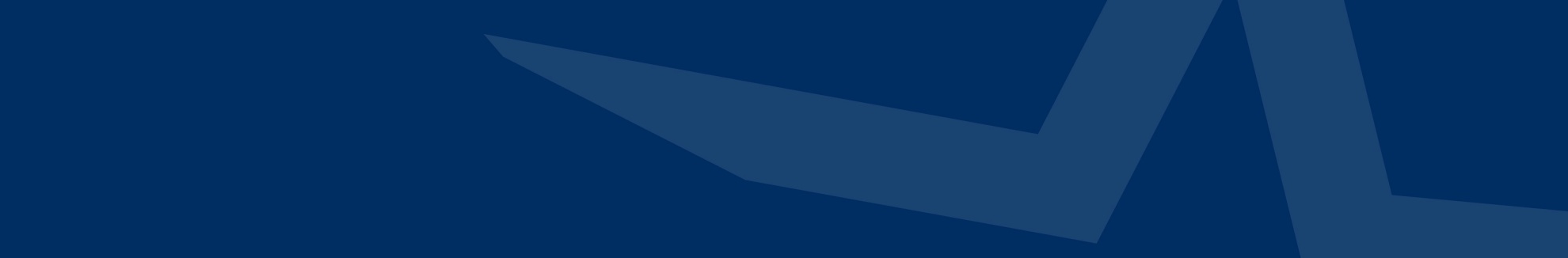 Business Plan Outline and Samples
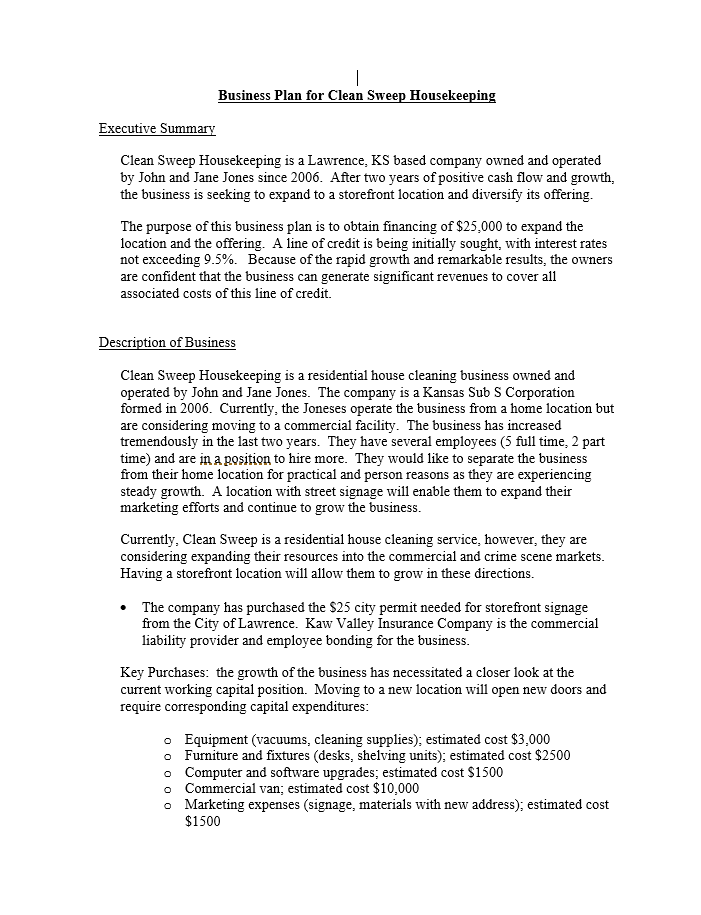 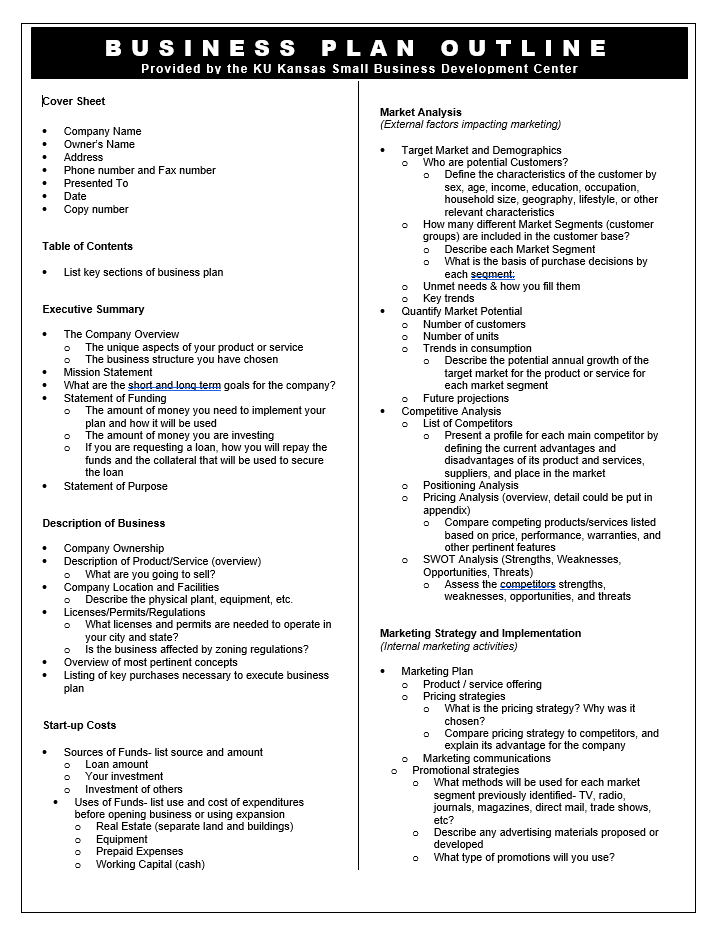 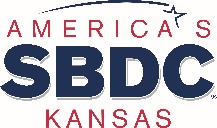 [Speaker Notes: Use plan to organize if you have not created. 
Business Plan used for Loans/ grants 
Whos on your team
When and how to disperse funds. 
you want consistency across your plan this involves the cashflow]
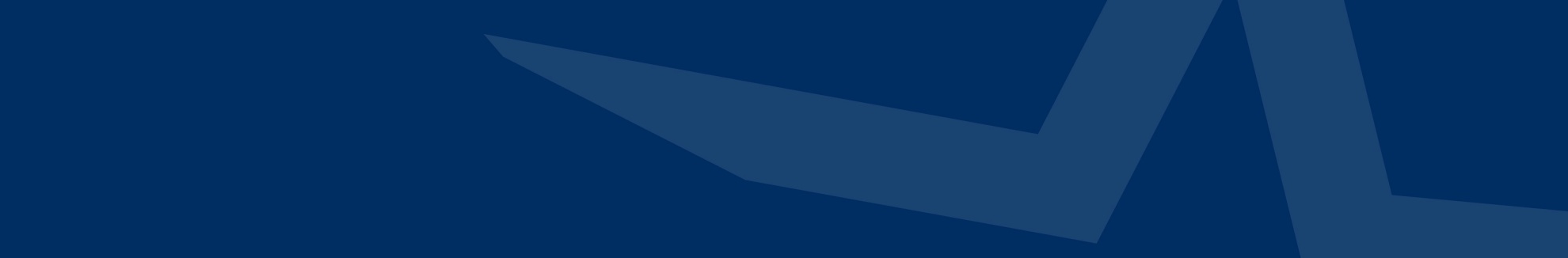 Cash Flow Template
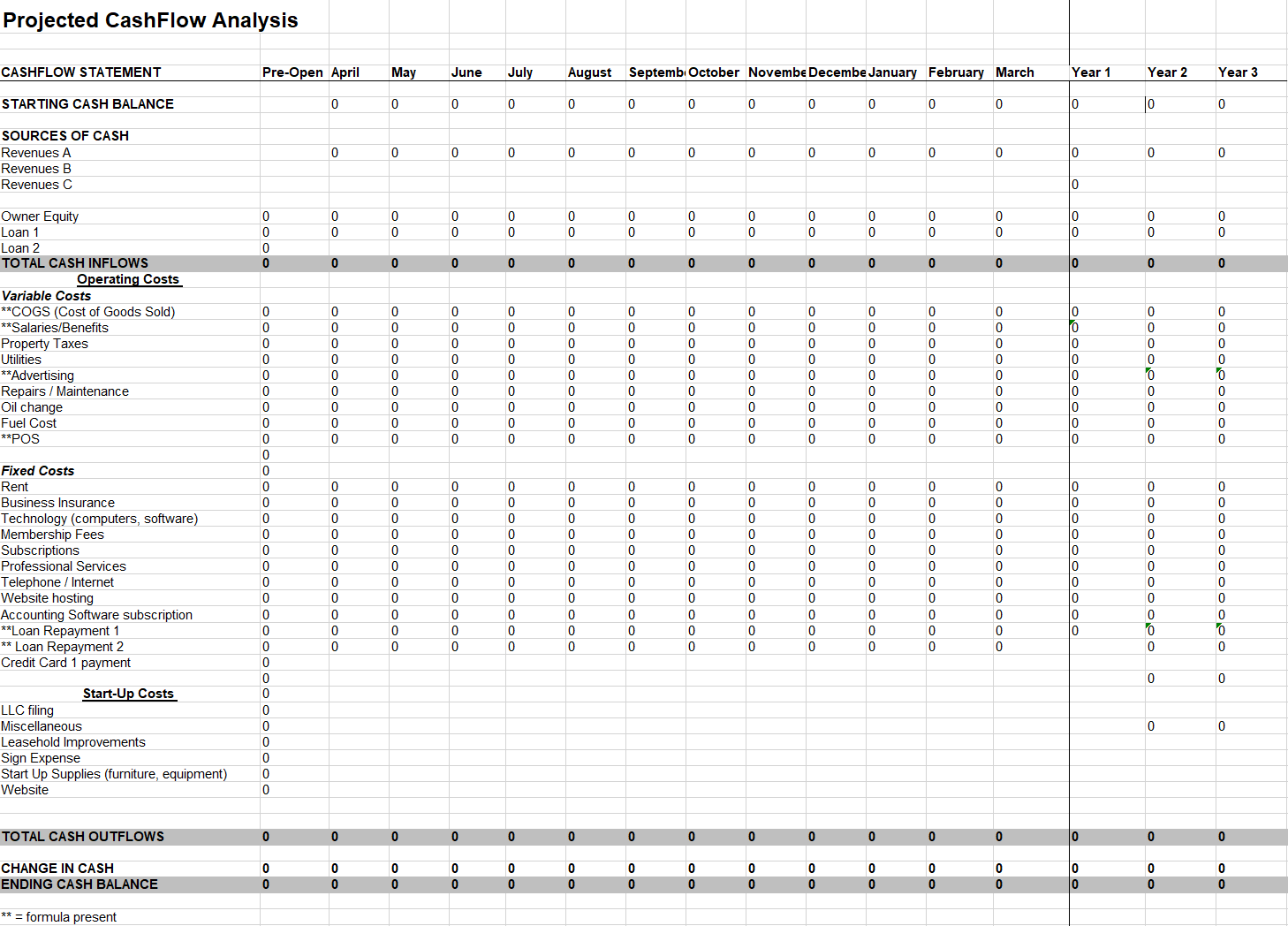 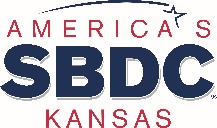 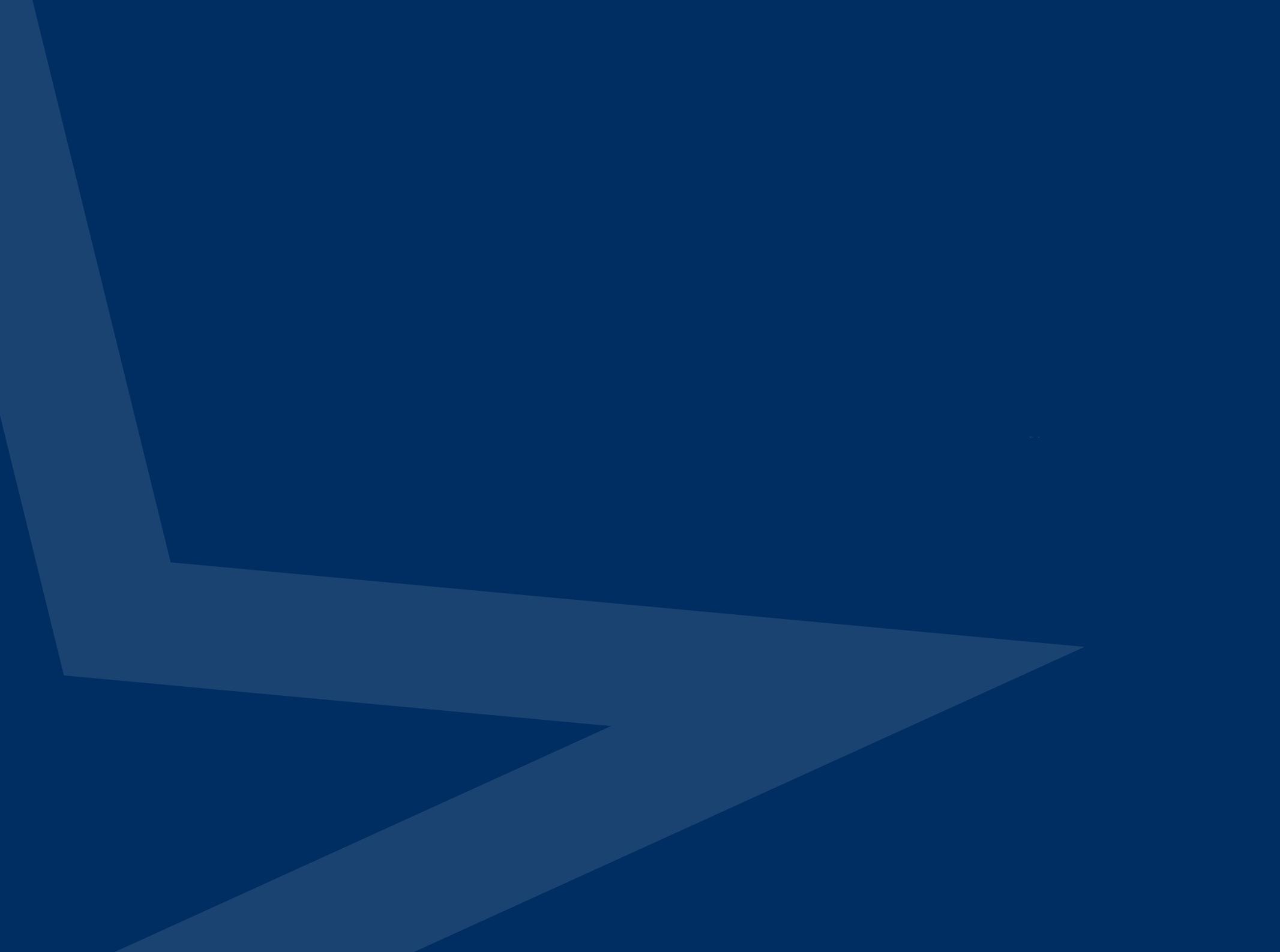 Capital Structure
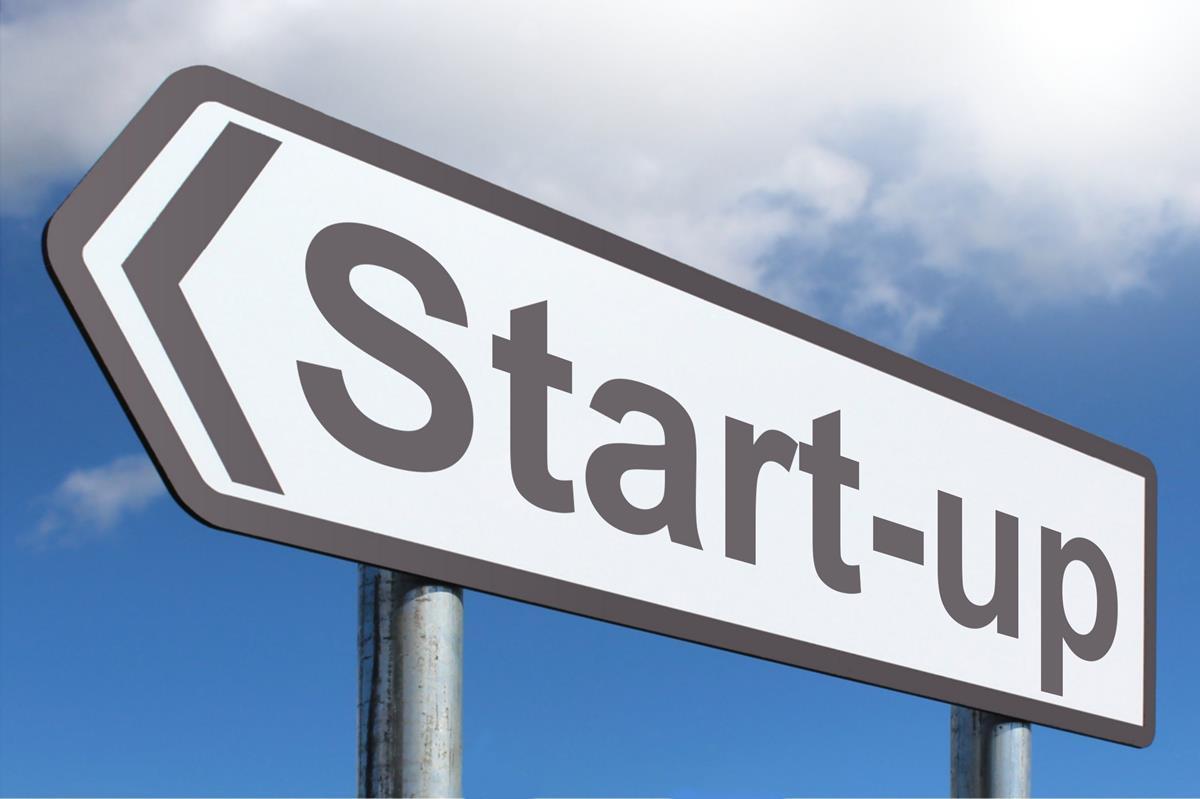 Loan
SBA
Network Kansas 
Banks/CDFI
Venture Capital
Equity  
Debt
Bootstrapping
Savings
Retirement 
Family
Grant
Federal 
State
Commercial  
Partners
Controlling parties
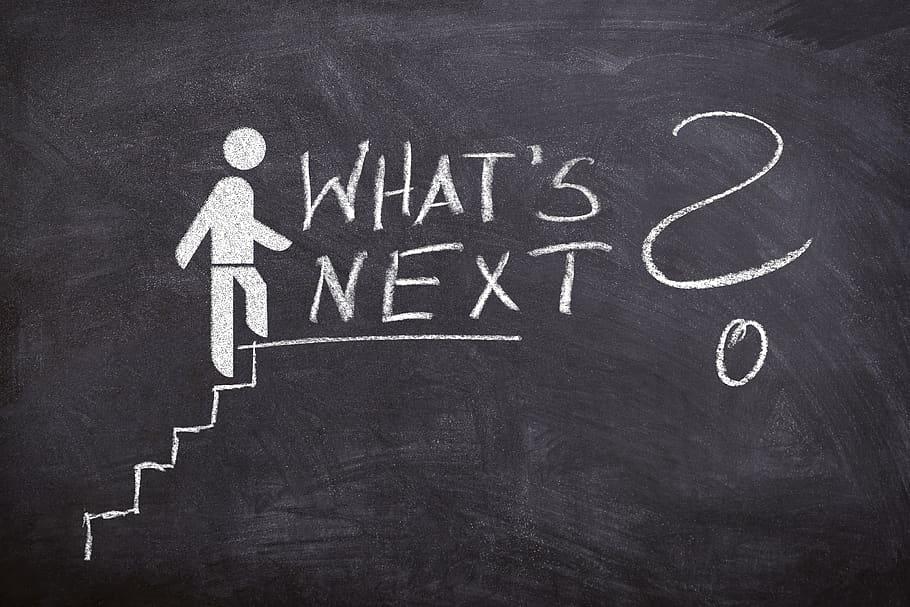 [Speaker Notes: Operating agreement (operational) ie. partnerships, family 
Contracts to define various agreements (family, venture capital) 
Capital Structure 
Management 
Relationship/ Network 
Buy/sell]
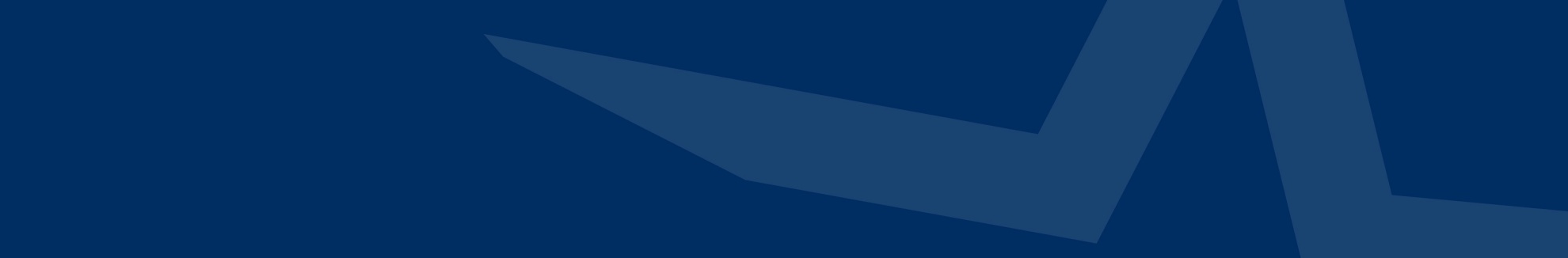 Capital Access Center
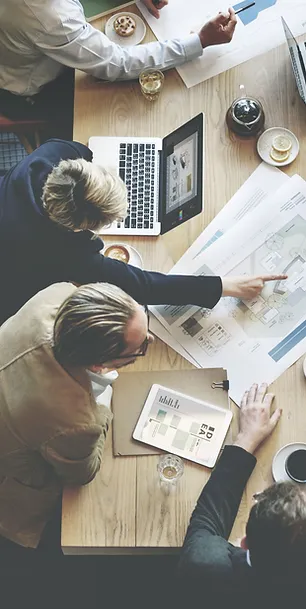 Need help accessing capital?
Free and part of the KS SBDC services
Loan eligibility review
Can assist in sourcing a commercial loan
Prior bankers who work for you
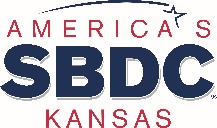 [Speaker Notes: When prepping for a loan…]
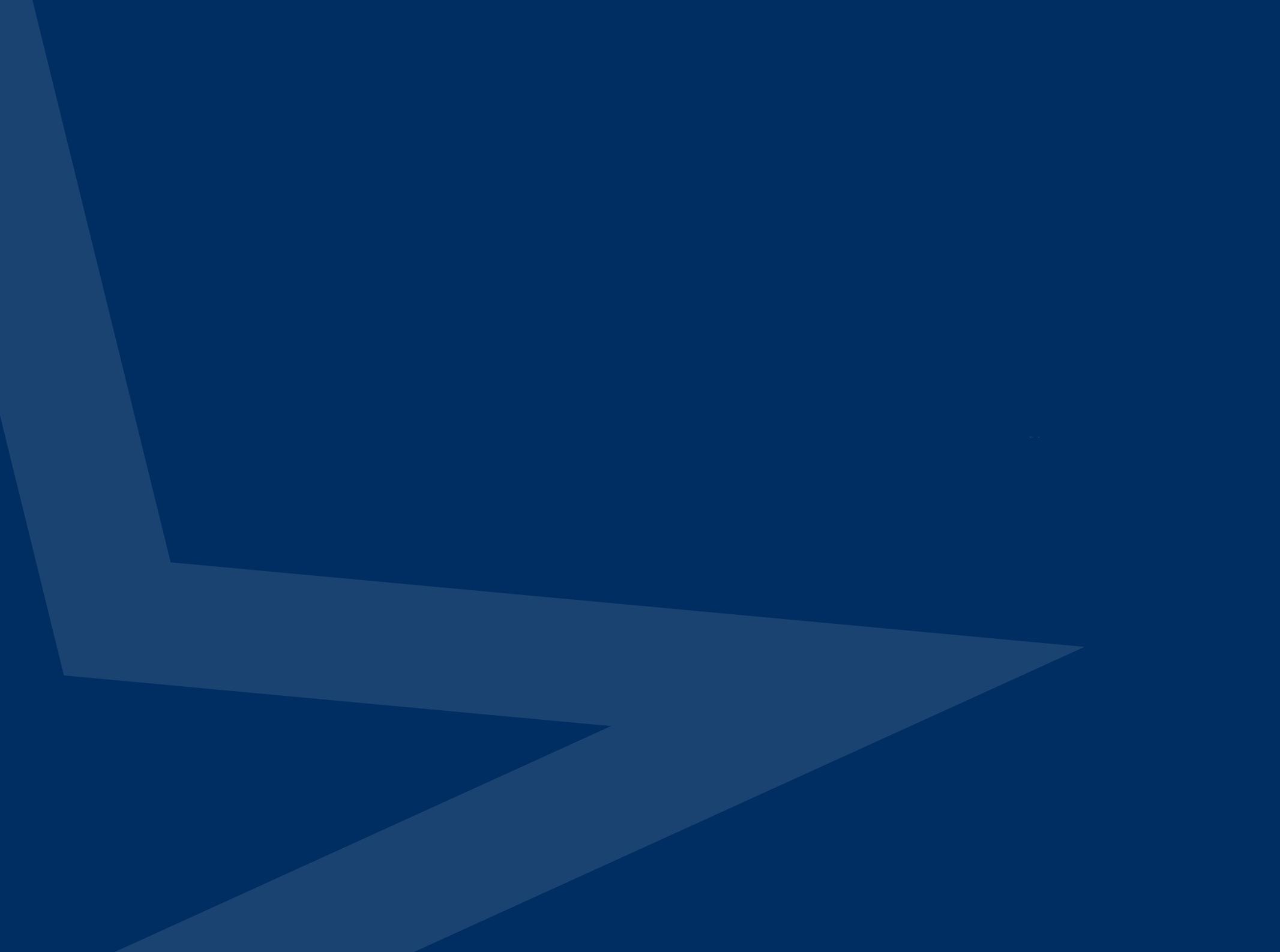 5 C’s of Credit
Collateral 
Personal assets 
Capital 
Funding needed 
Character 
credit score 
Capacity
free cashflow to pay back
Conditions 
underwriting
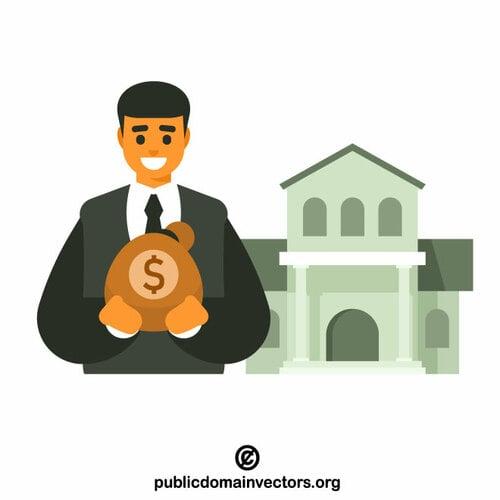 [Speaker Notes: Capital - funding needed 
Collateral - personal assets
Character - Relationship, credit score, business plan, cashflow 
Capacity - Payback 
Conditions- underwriting  

Capital Structure 
Management 
Relationship/ Network 
Buy/sell]
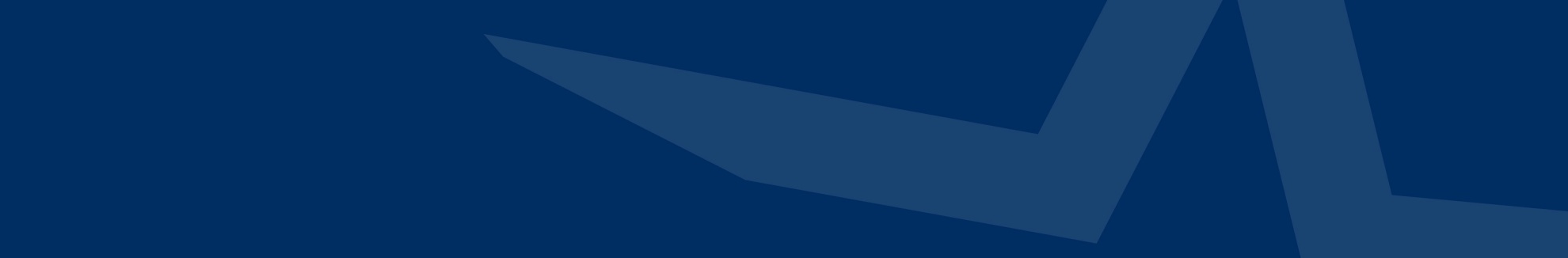 Cash Flow Template
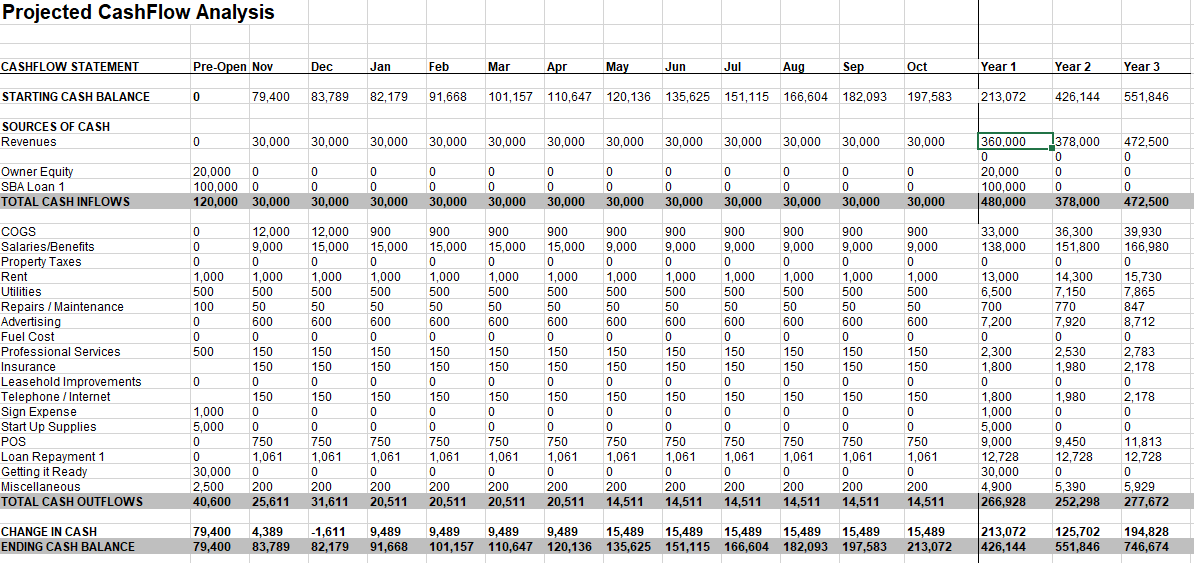 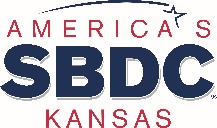 [Speaker Notes: Christian]
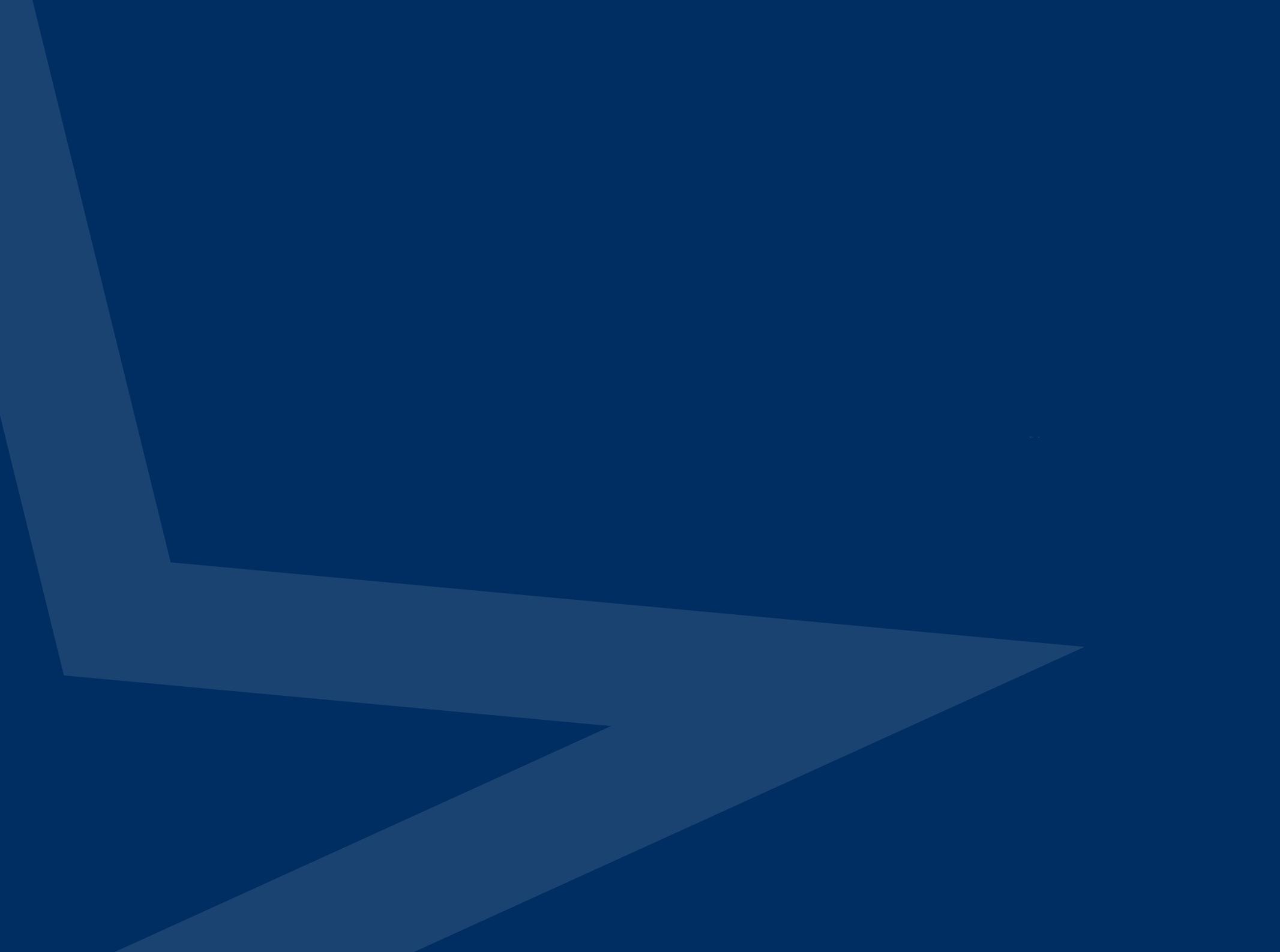 Minimum Viable Product (MVP)
Minimum Viable Product approach
Start Up Costs
Leasehold Improvements
Marketing
Contracts/Legal fees
Bookkeeping
Insurance
[Speaker Notes: Carrie]
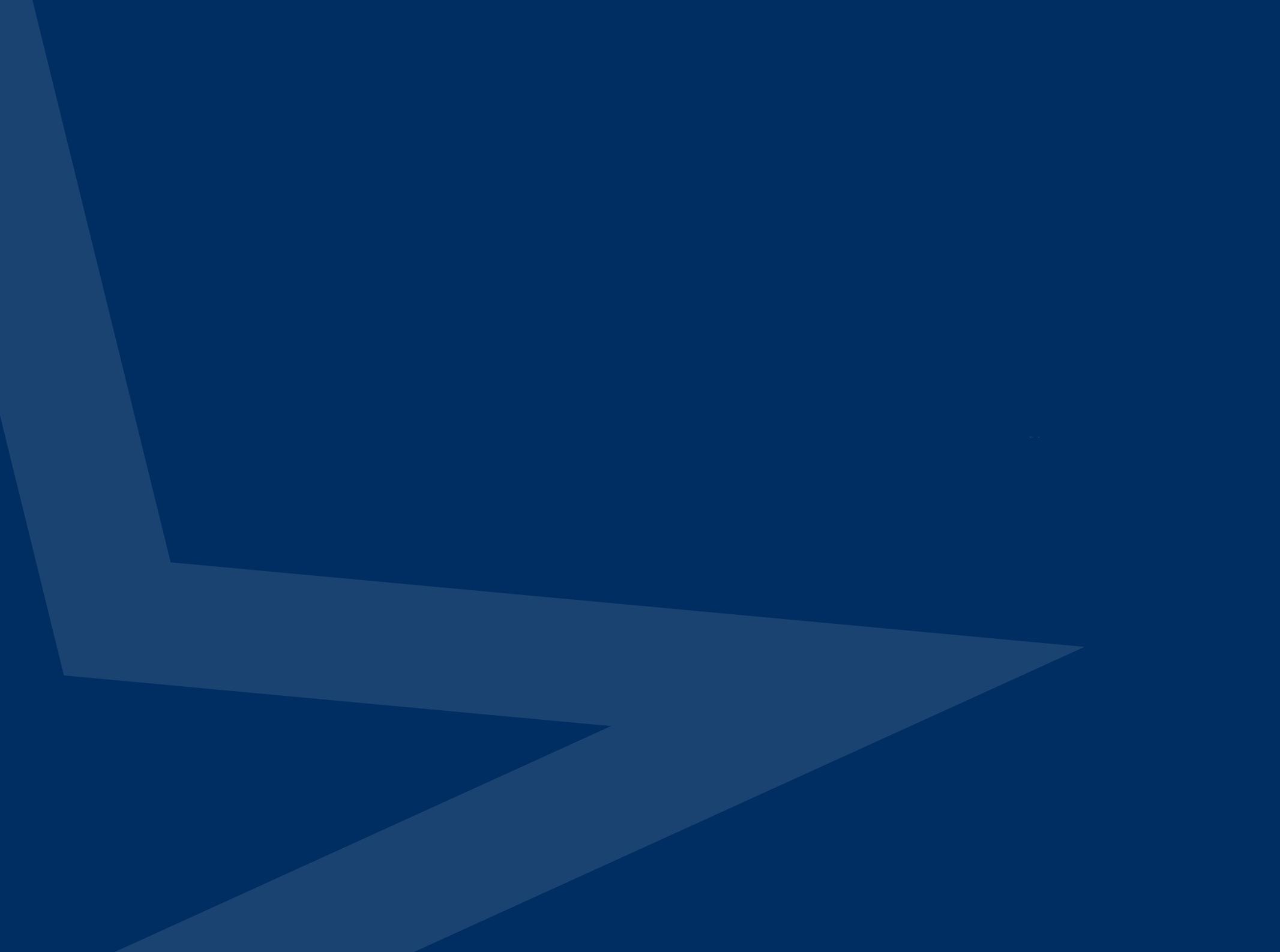 Growth
Storefront
Leasehold improvements
Online Sales
Employee(s)
Employee benefits
Product expansion
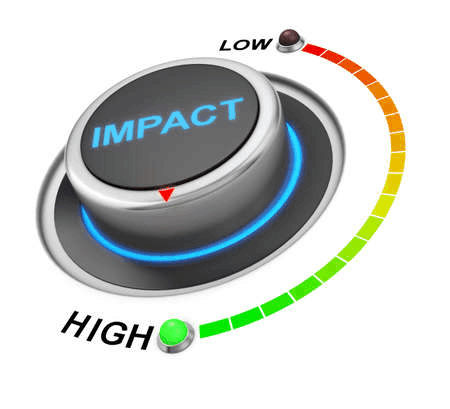 [Speaker Notes: Carrie]
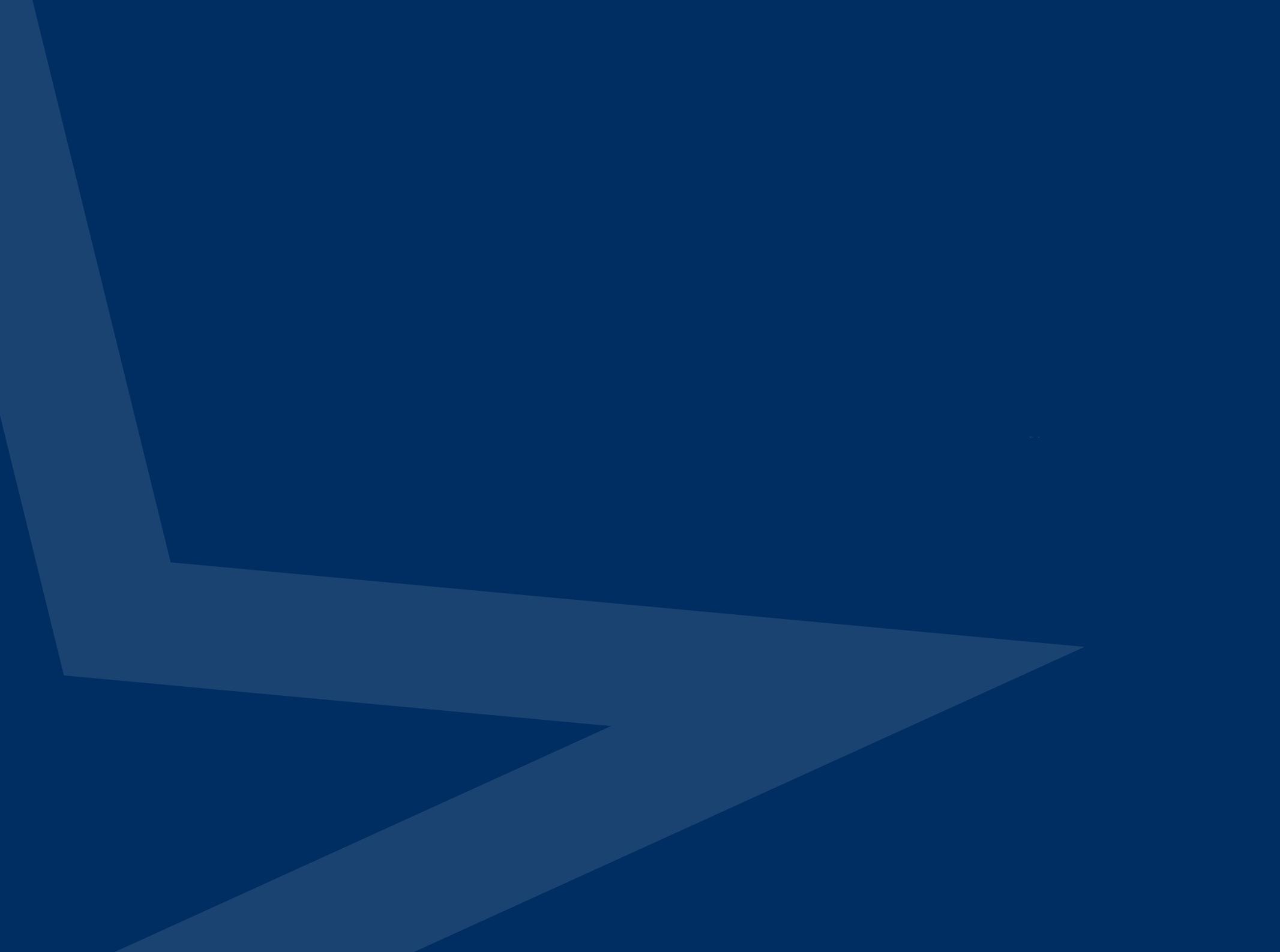 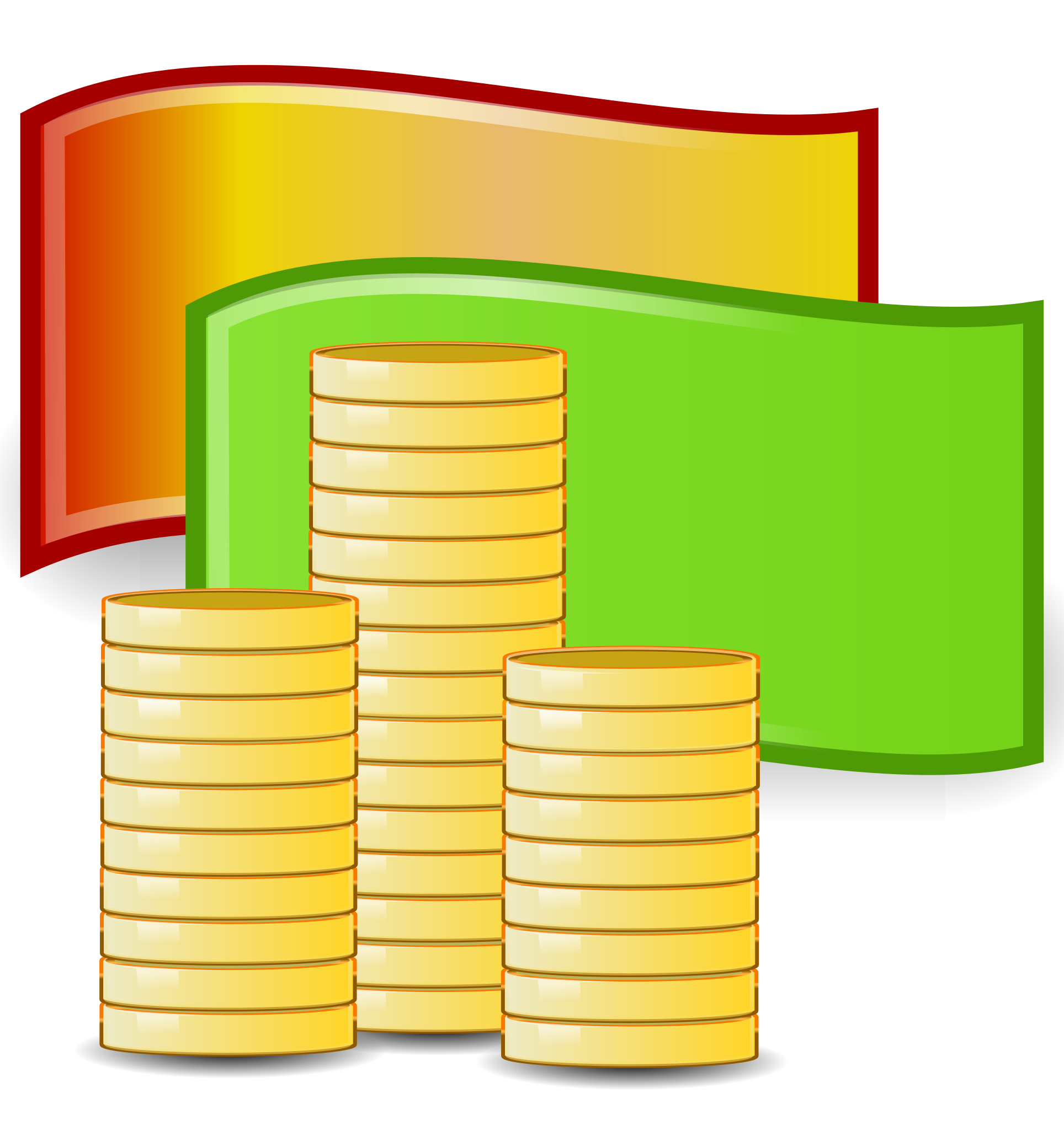 Buy/Sell
Buying approach
Purchase price 
Review financials 
Projections 
Roles of purchaser and seller
Are you being rushed?
Selling approach 	
Am I ready to sell?
How much do I need?
How much is it worth 
What’s my next gig?
(Whats next?)
[Speaker Notes: Carrie
Buying 
-knowing the price 
-getting the financials 
-Projecting your own (new costs etc.) 
Selling 
-Tax returns for the last 3-5 years 
-what is your ideal number (meet with financial planner) 
-What are your next goals (hobbies, next business, working for business?, etc.)]
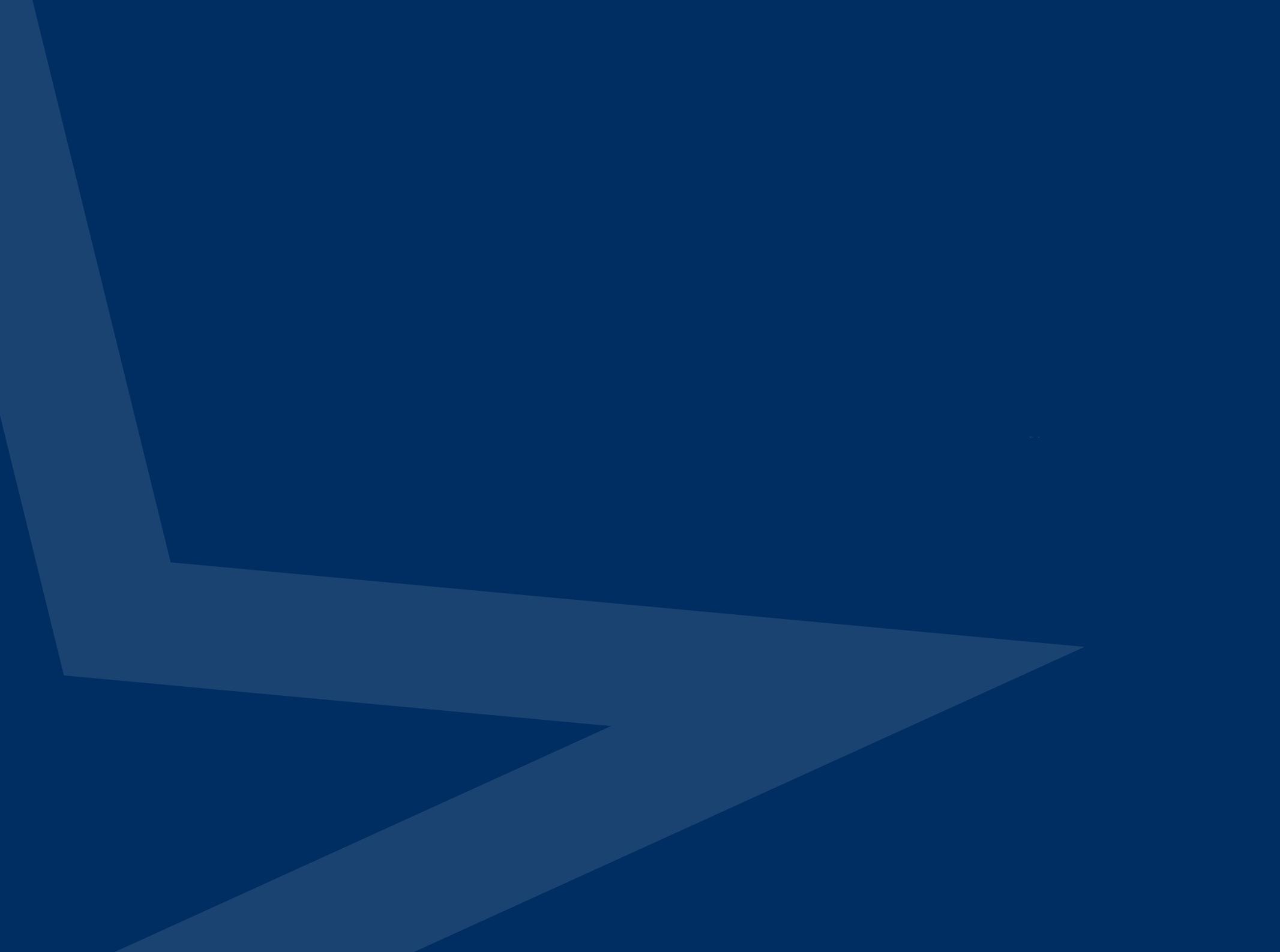 Relationships and Finances
SBDC advisor 
Financial breakdown 
Income statement/Balance sheet
Cashflow
Banker
LOC
Bank account
Bookkeeper
Weekly/ monthly meeting 
Records management
Accountant/CPA
Quarterly meetings 
Reconciliation
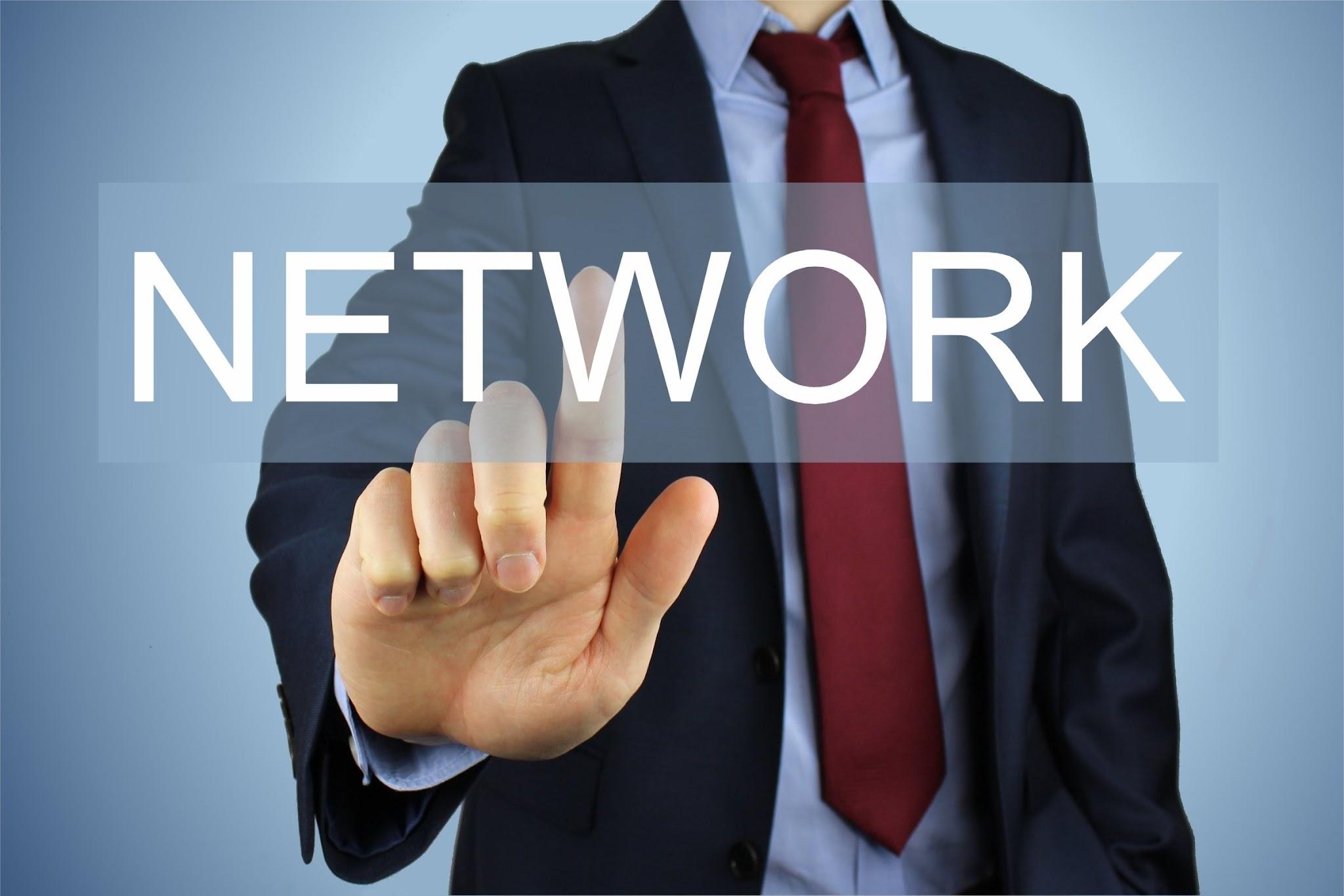 [Speaker Notes: Carrie]
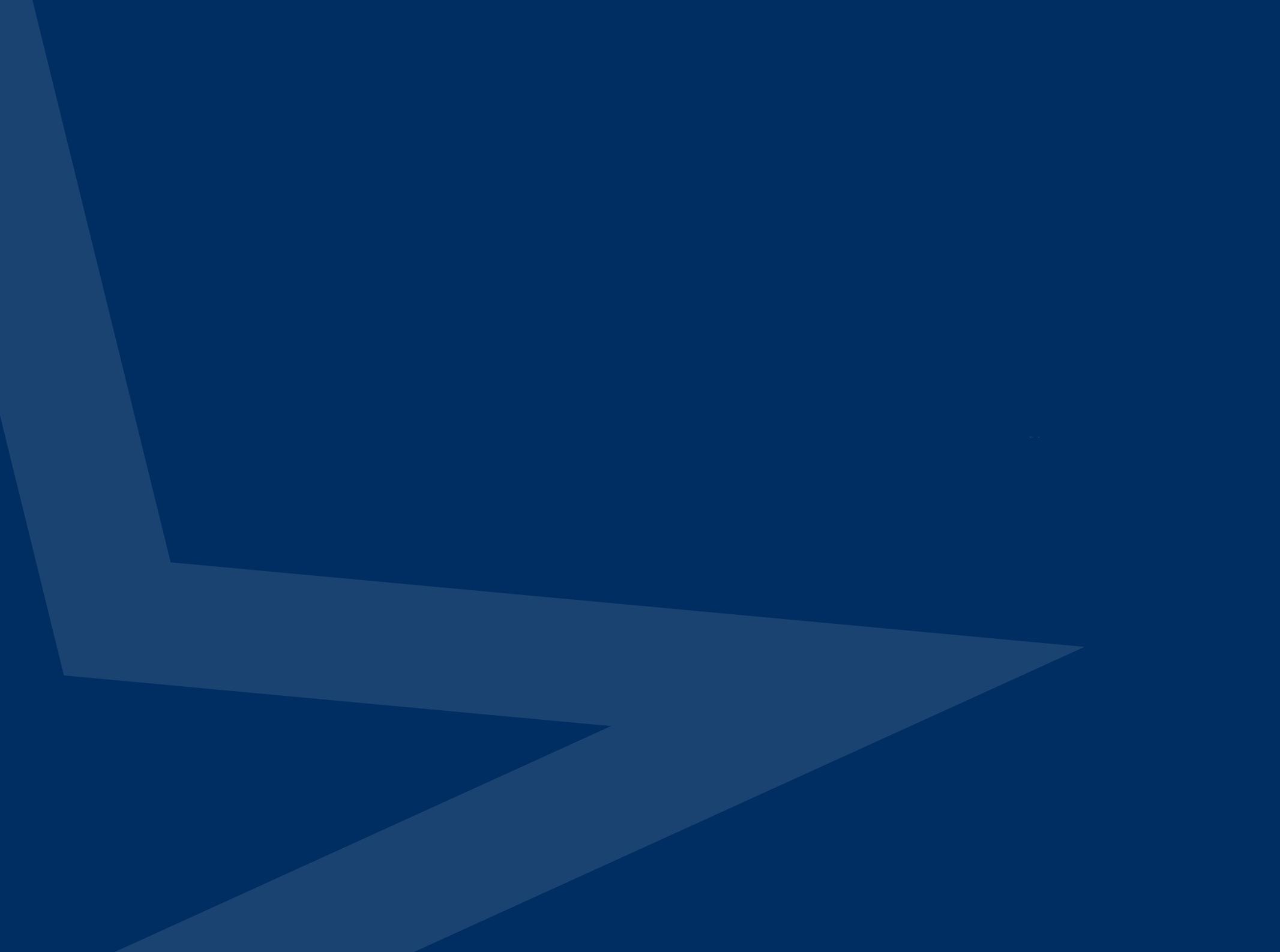 Management and your Finances
Essential Operations Function

Bookkeeping
Knowing your expense categories
Whose responsible
Regular monitoring
Cashflow
Income Taxes
Sales Tax
Registration and Remittance
Exemption Certificates
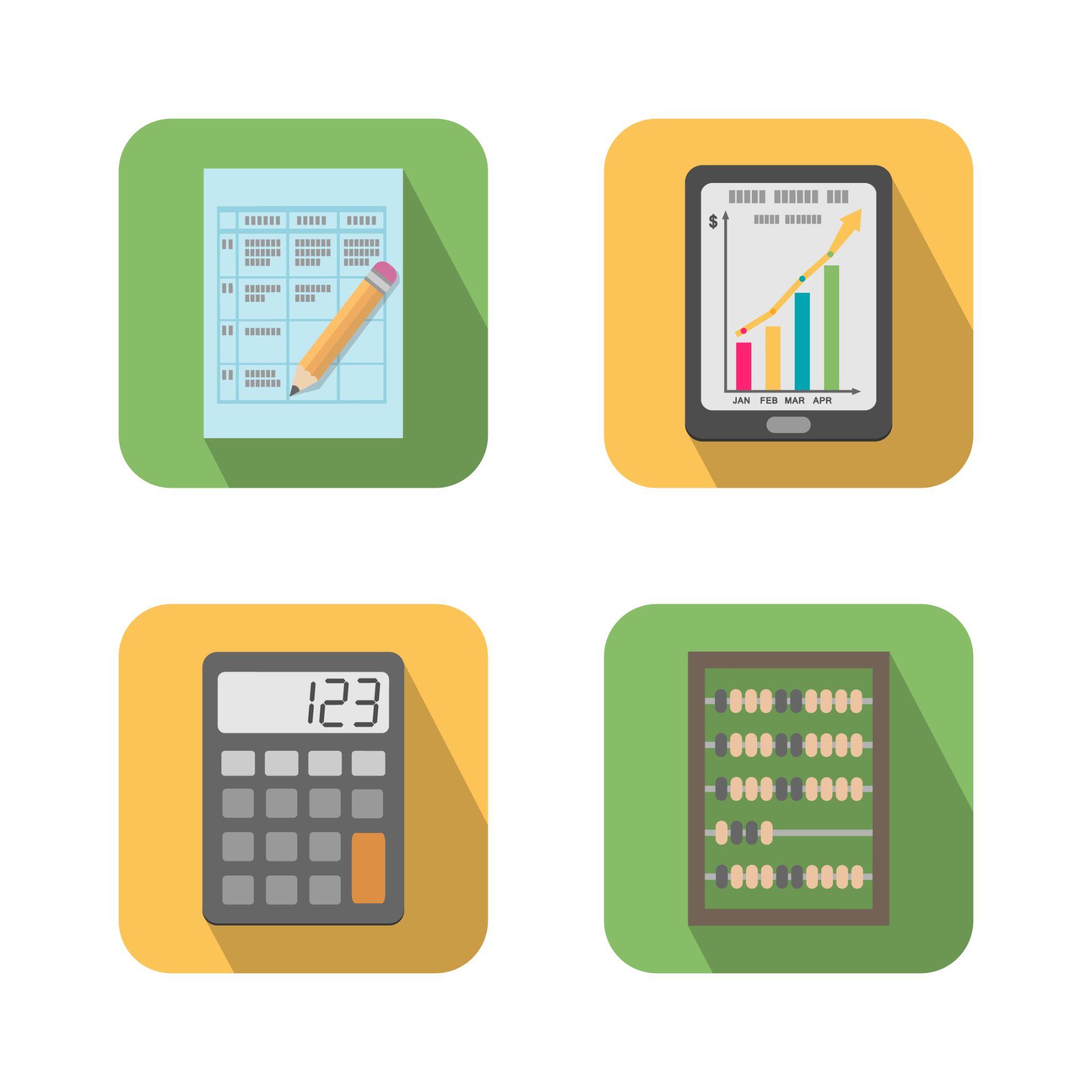 [Speaker Notes: Utilizing Profitcents]
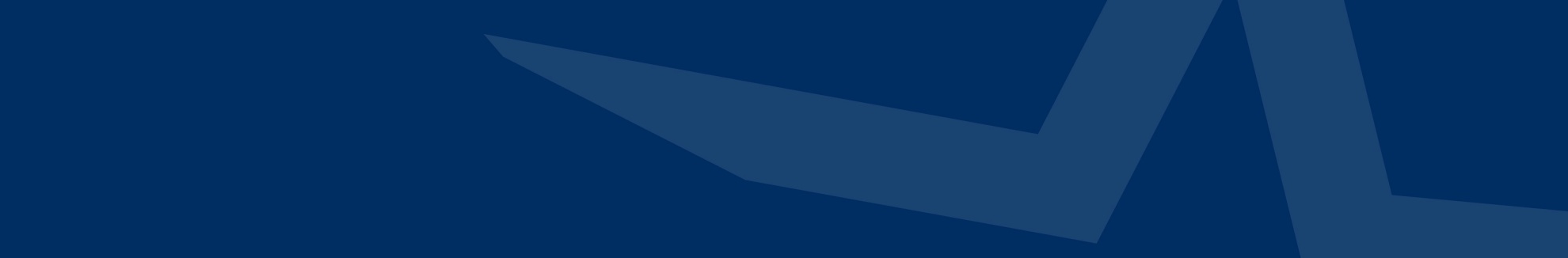 Financial Analysis  -  Profitcents
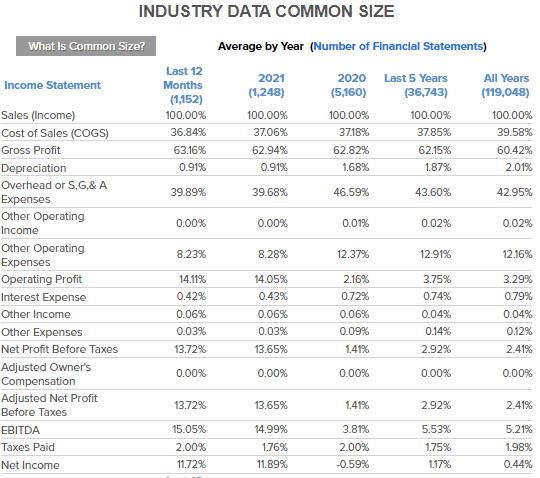 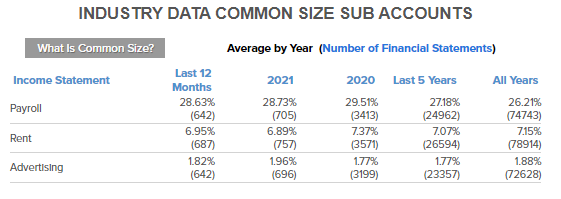 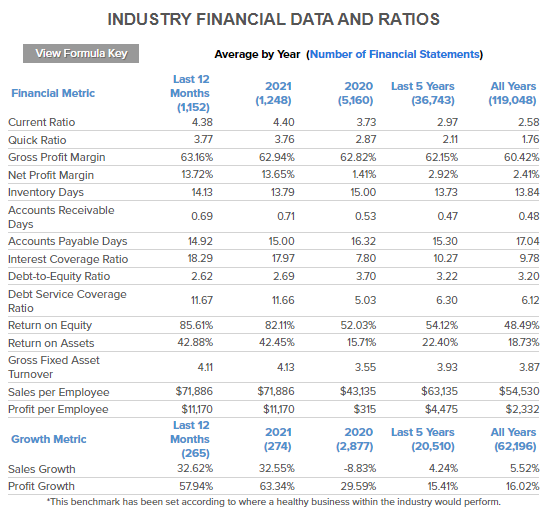 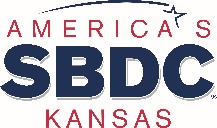 [Speaker Notes: Christian]
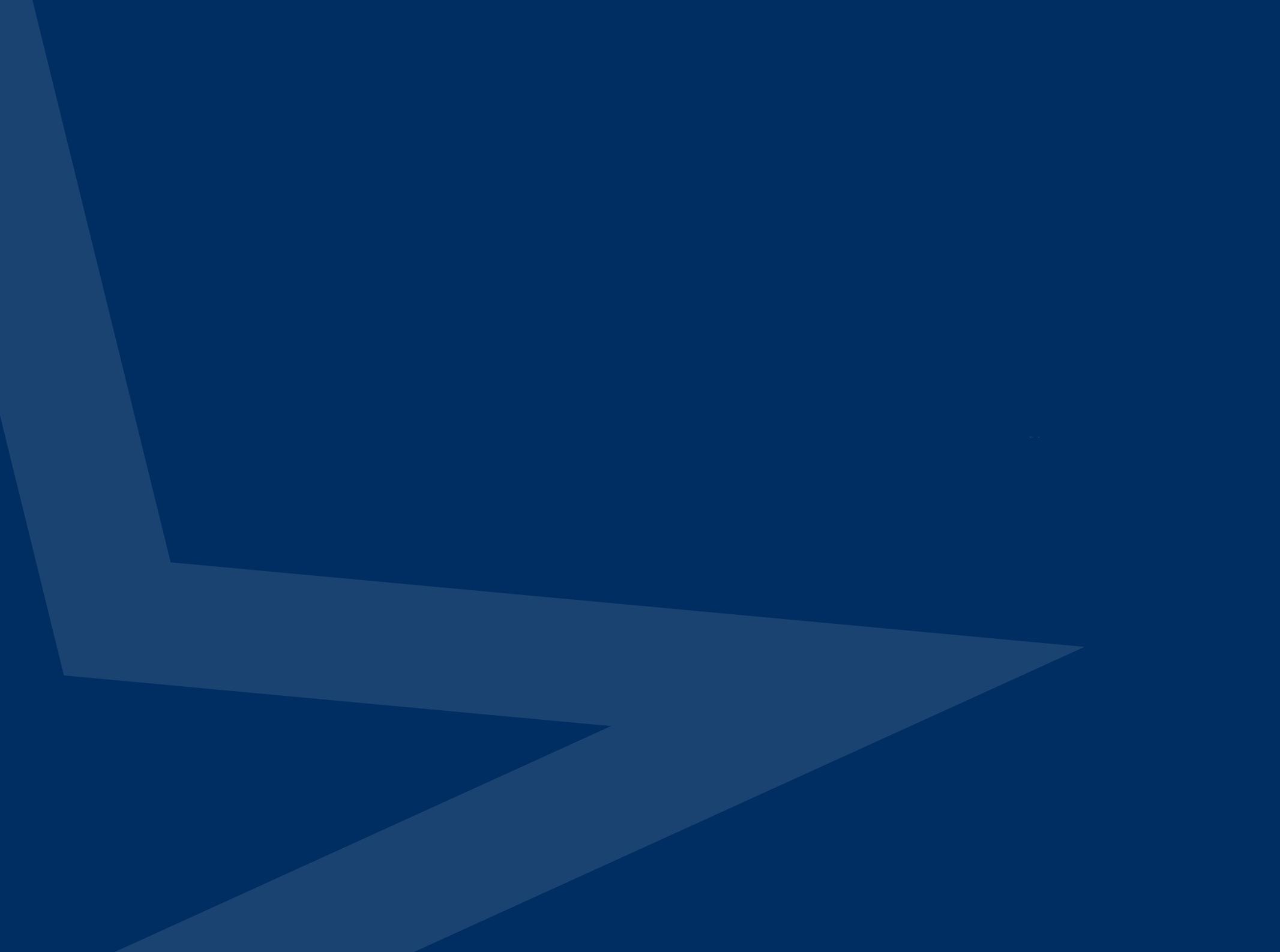 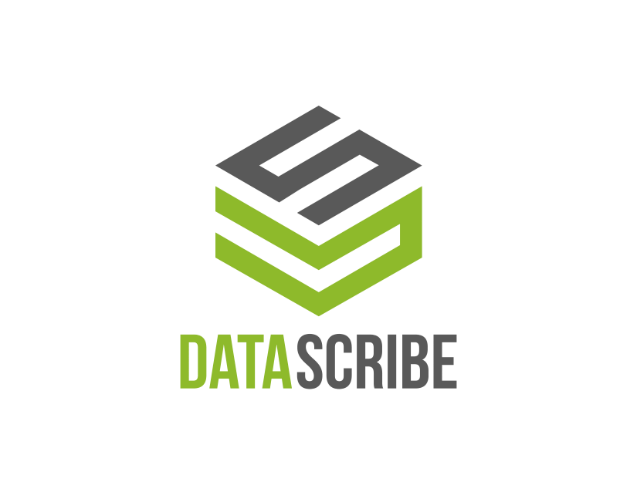 [Speaker Notes: Carrie]
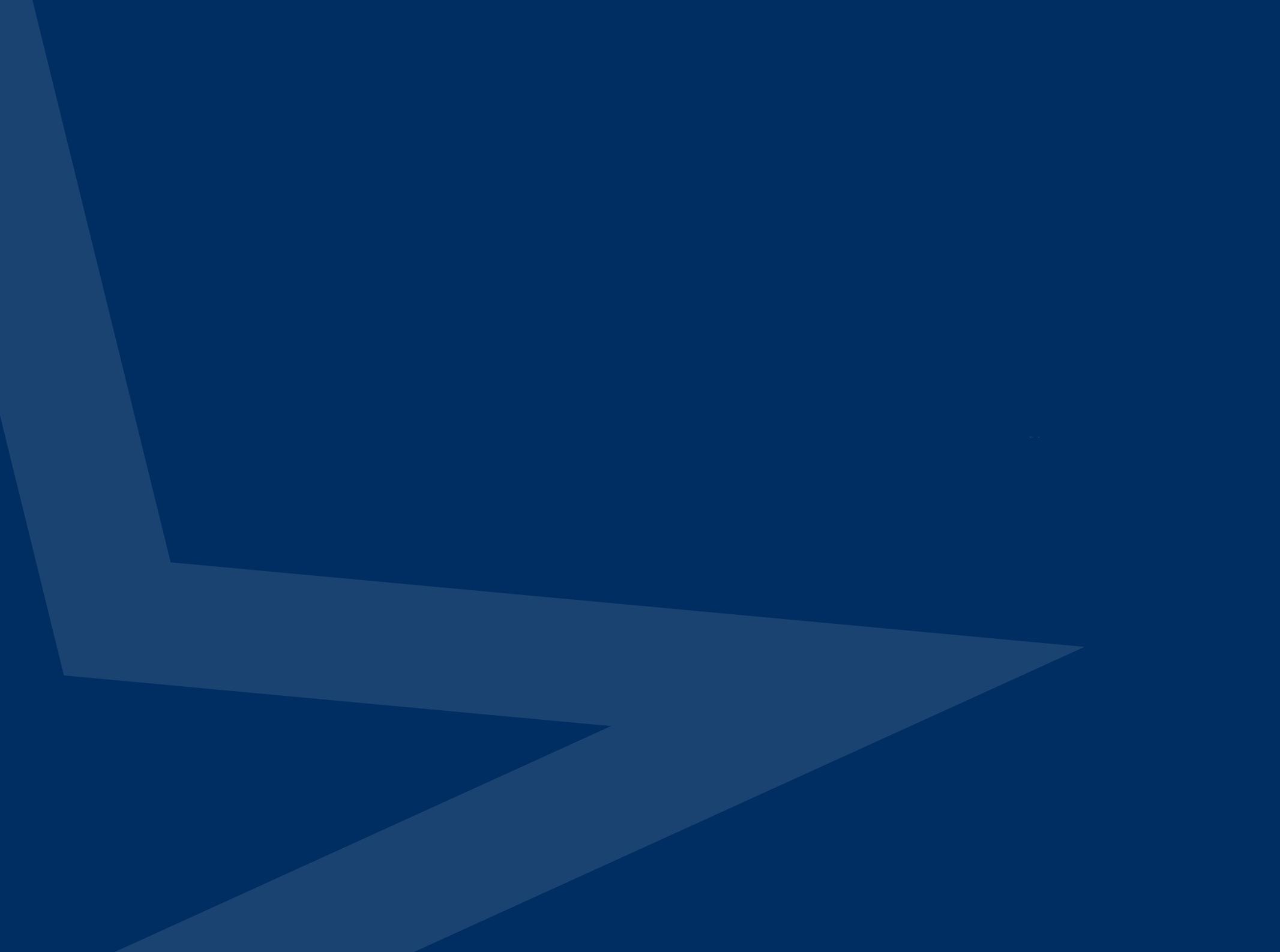 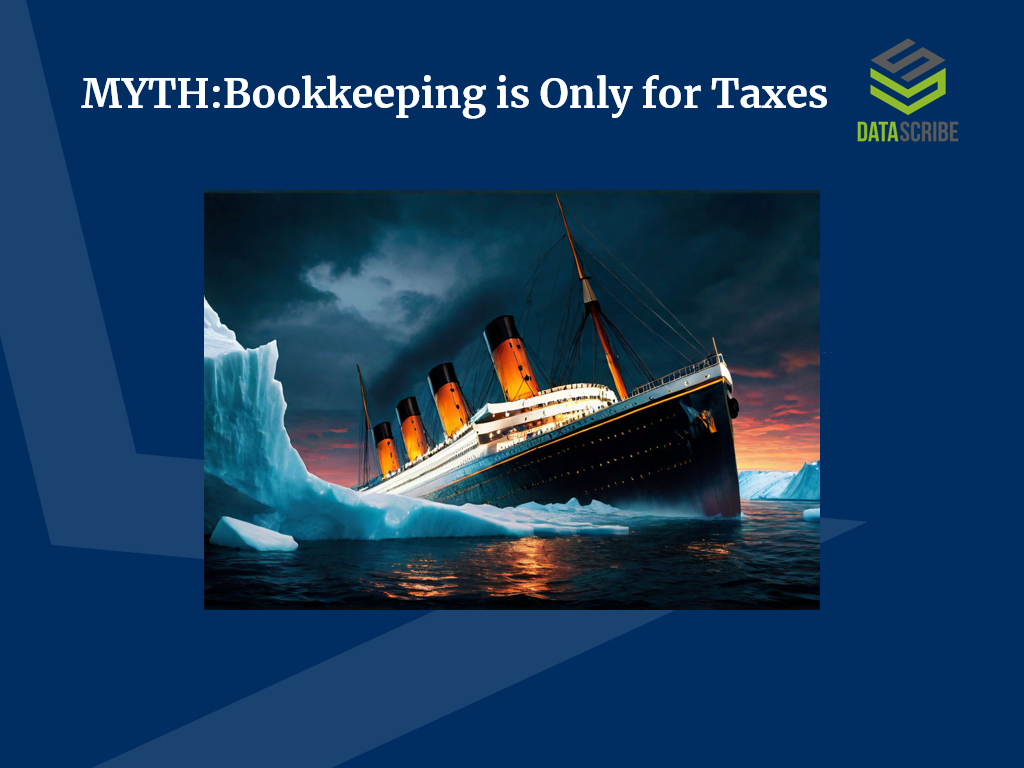 [Speaker Notes: Carrie]
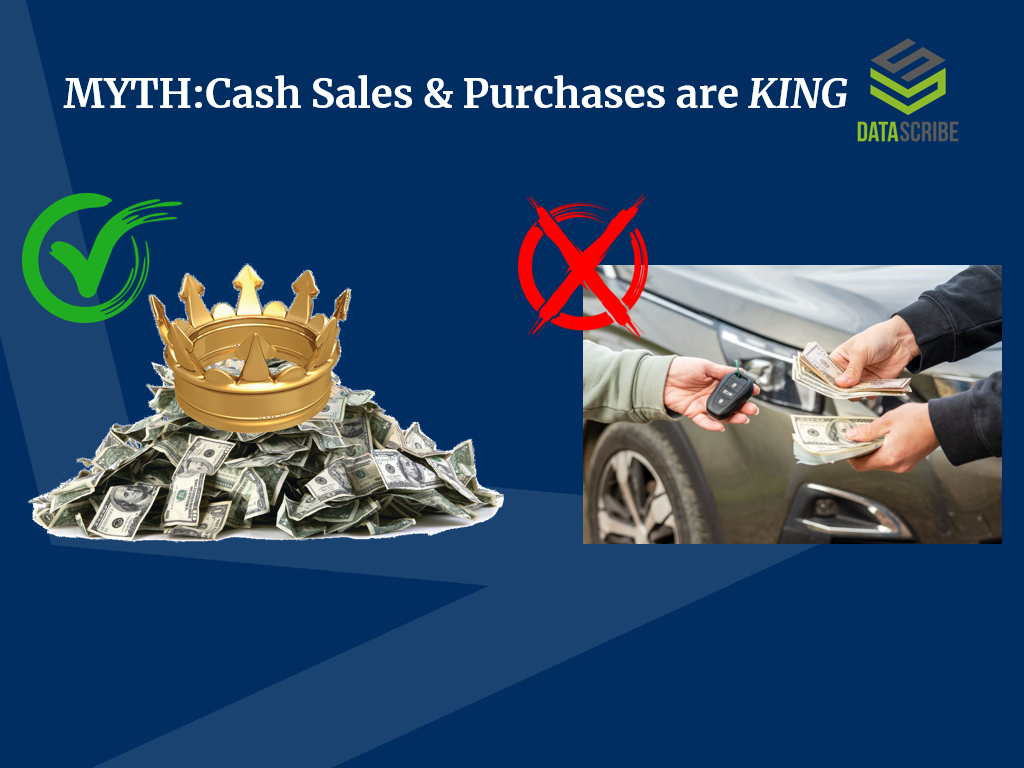 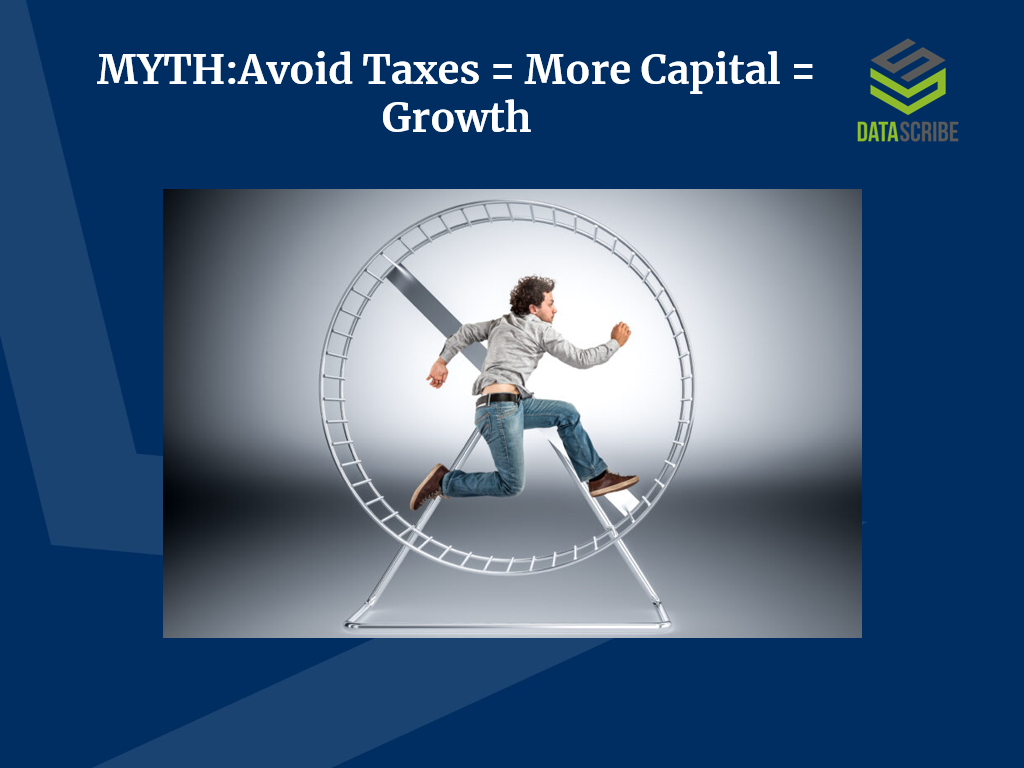 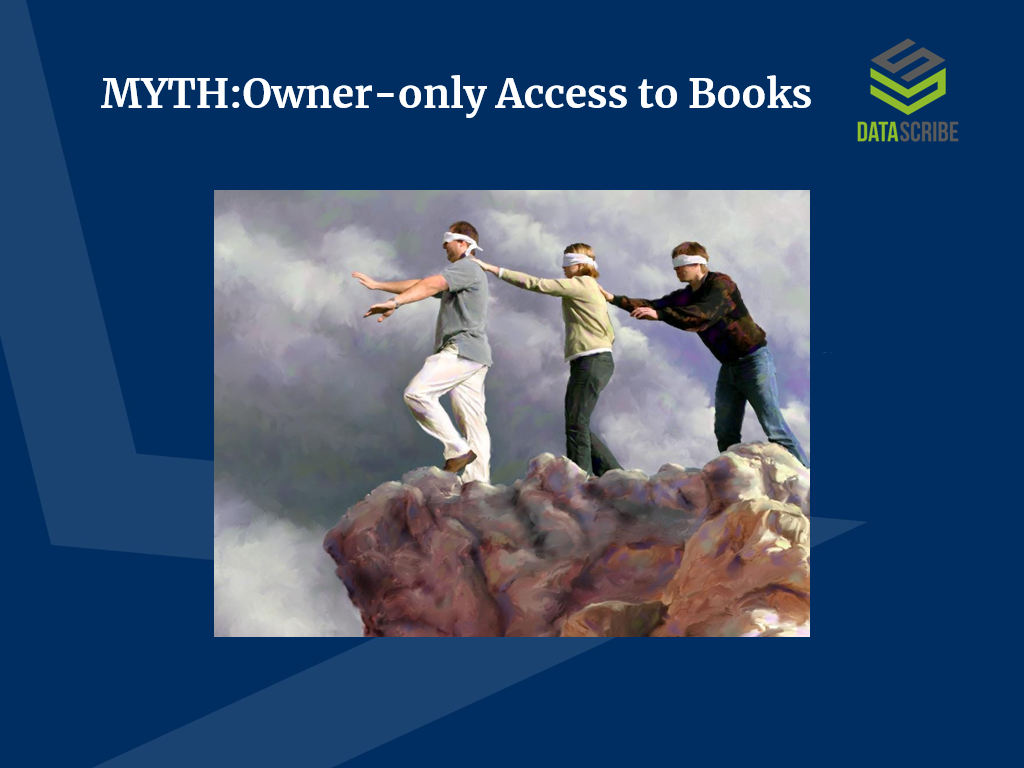 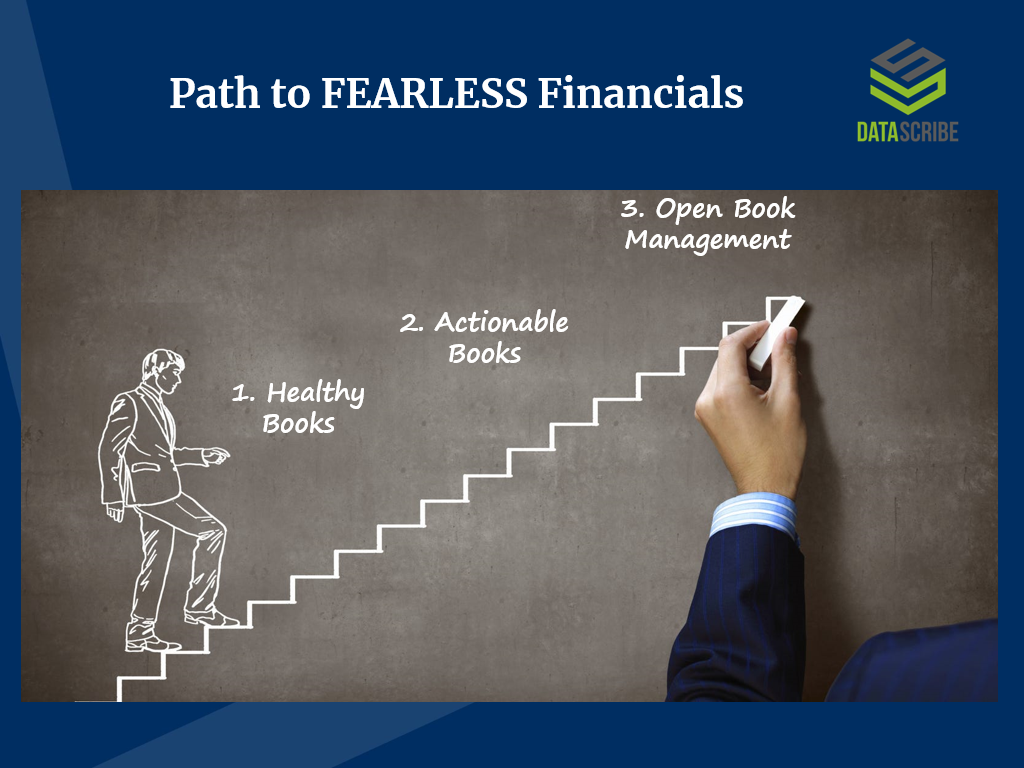 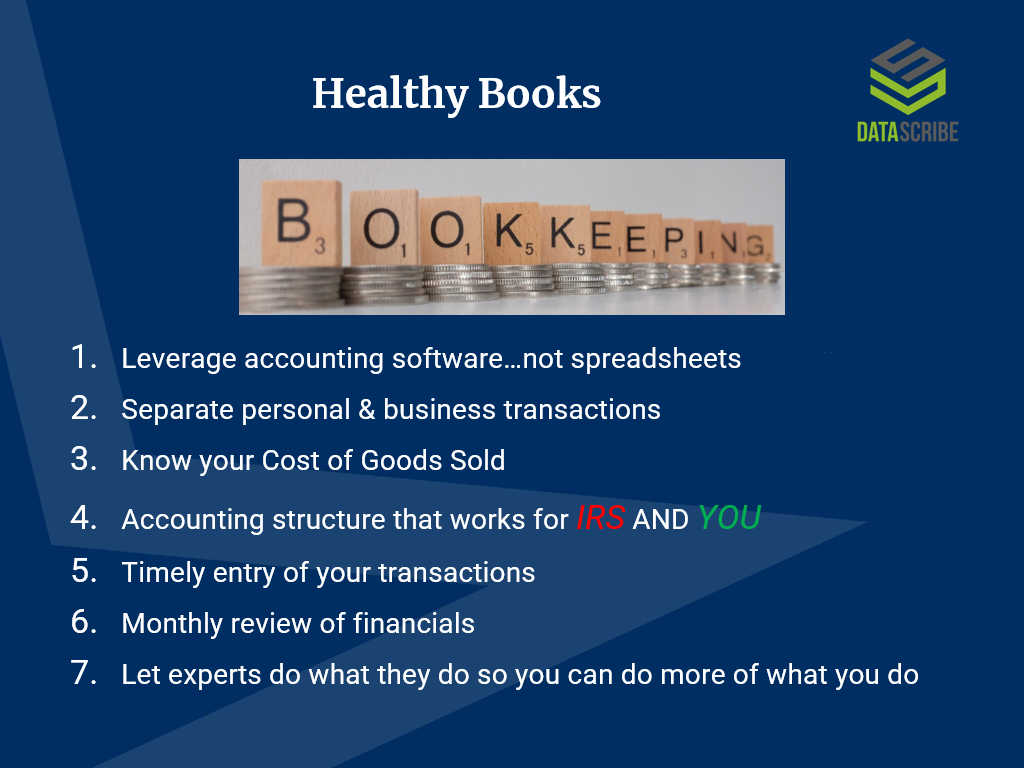 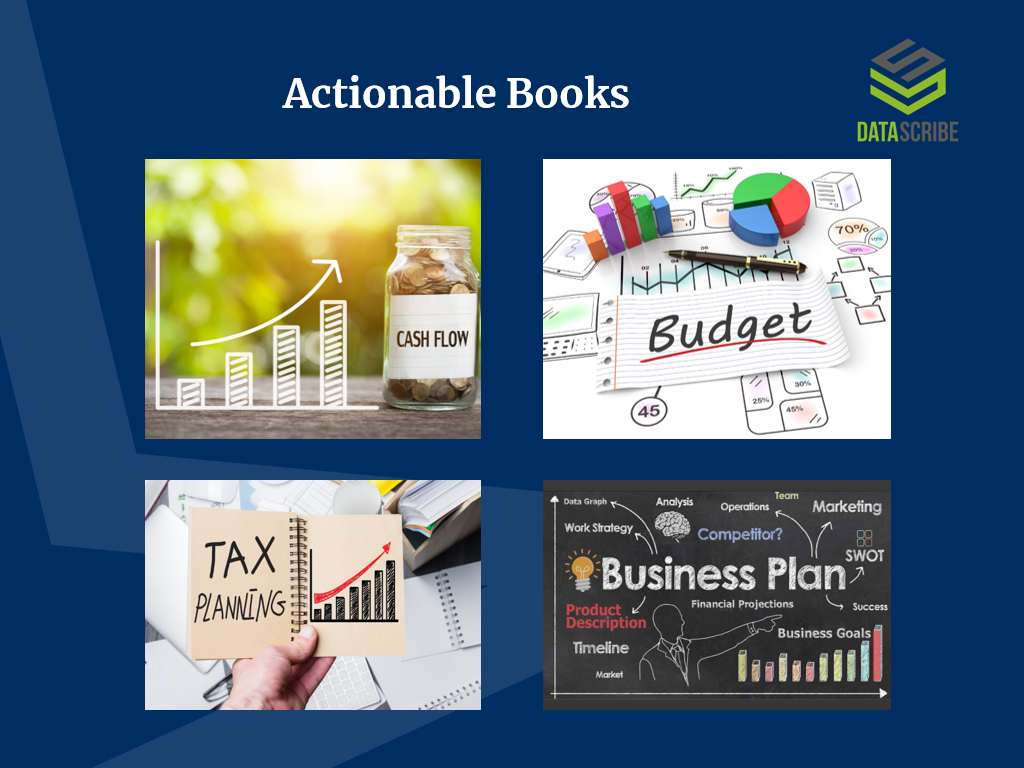 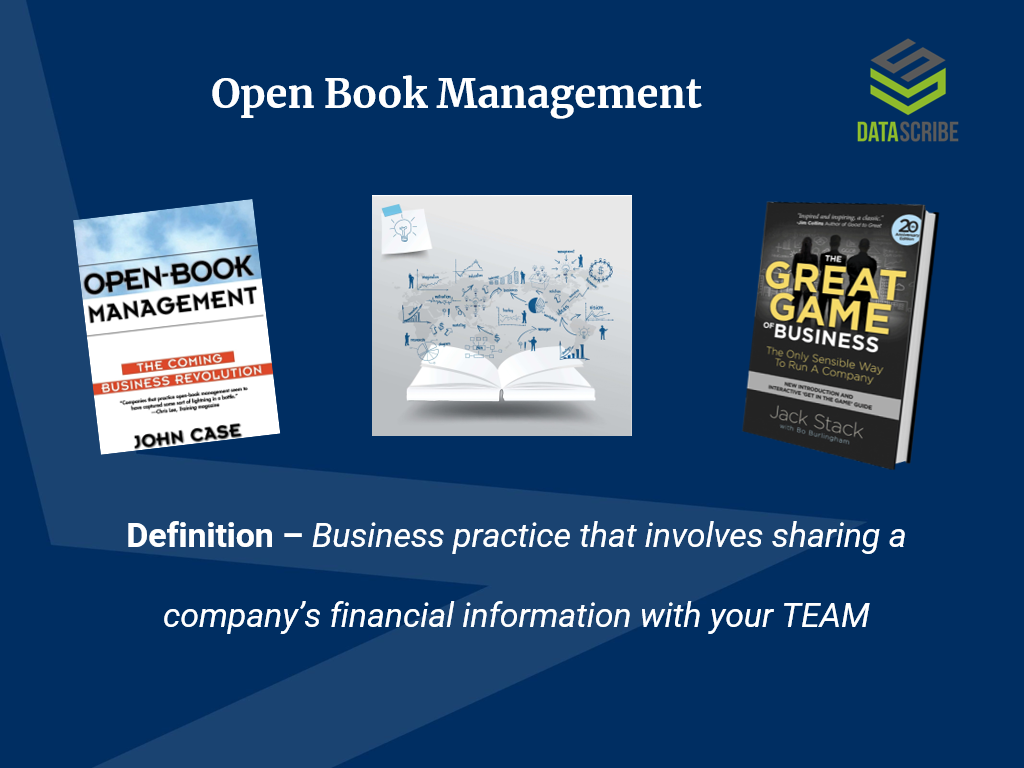 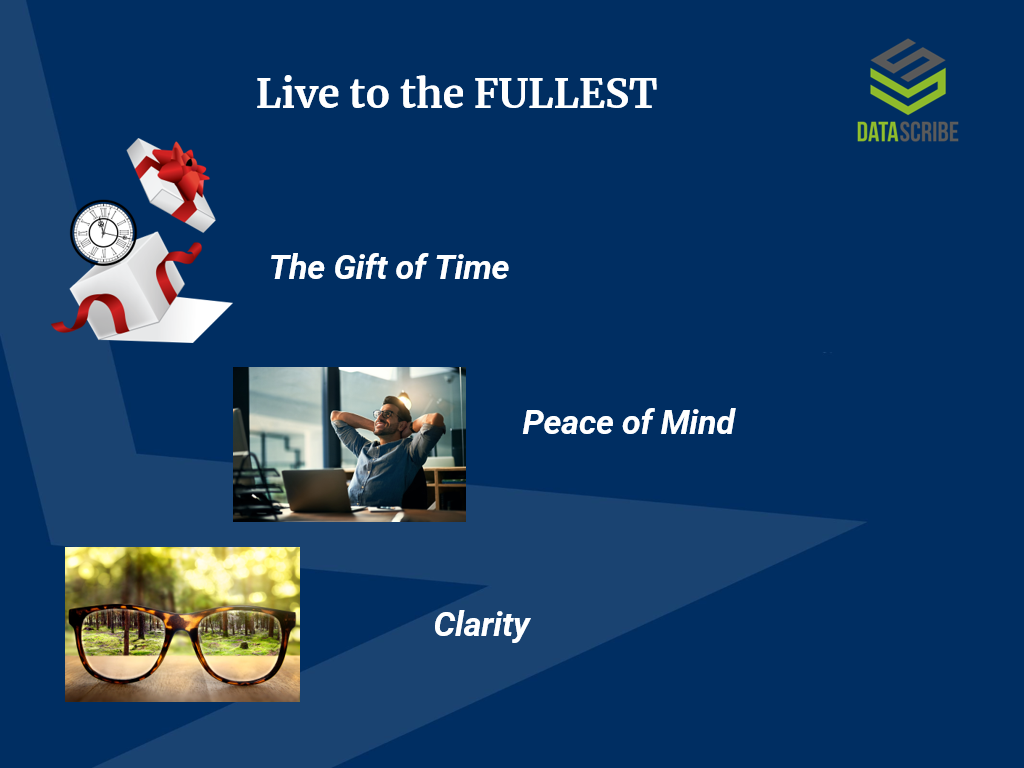 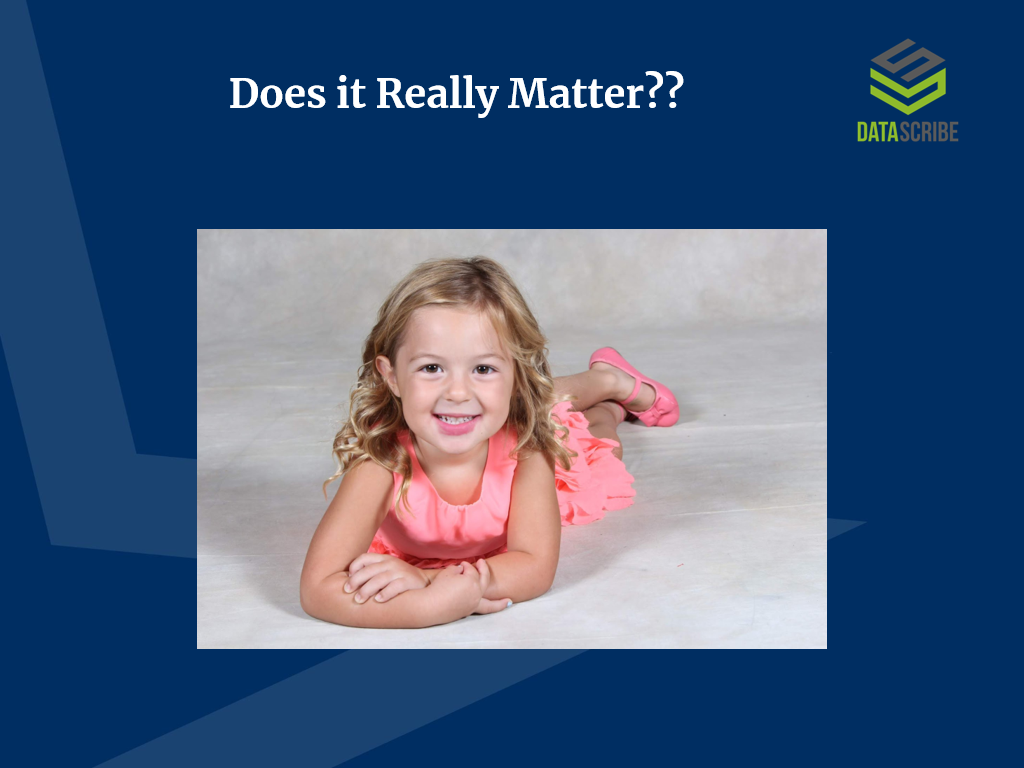 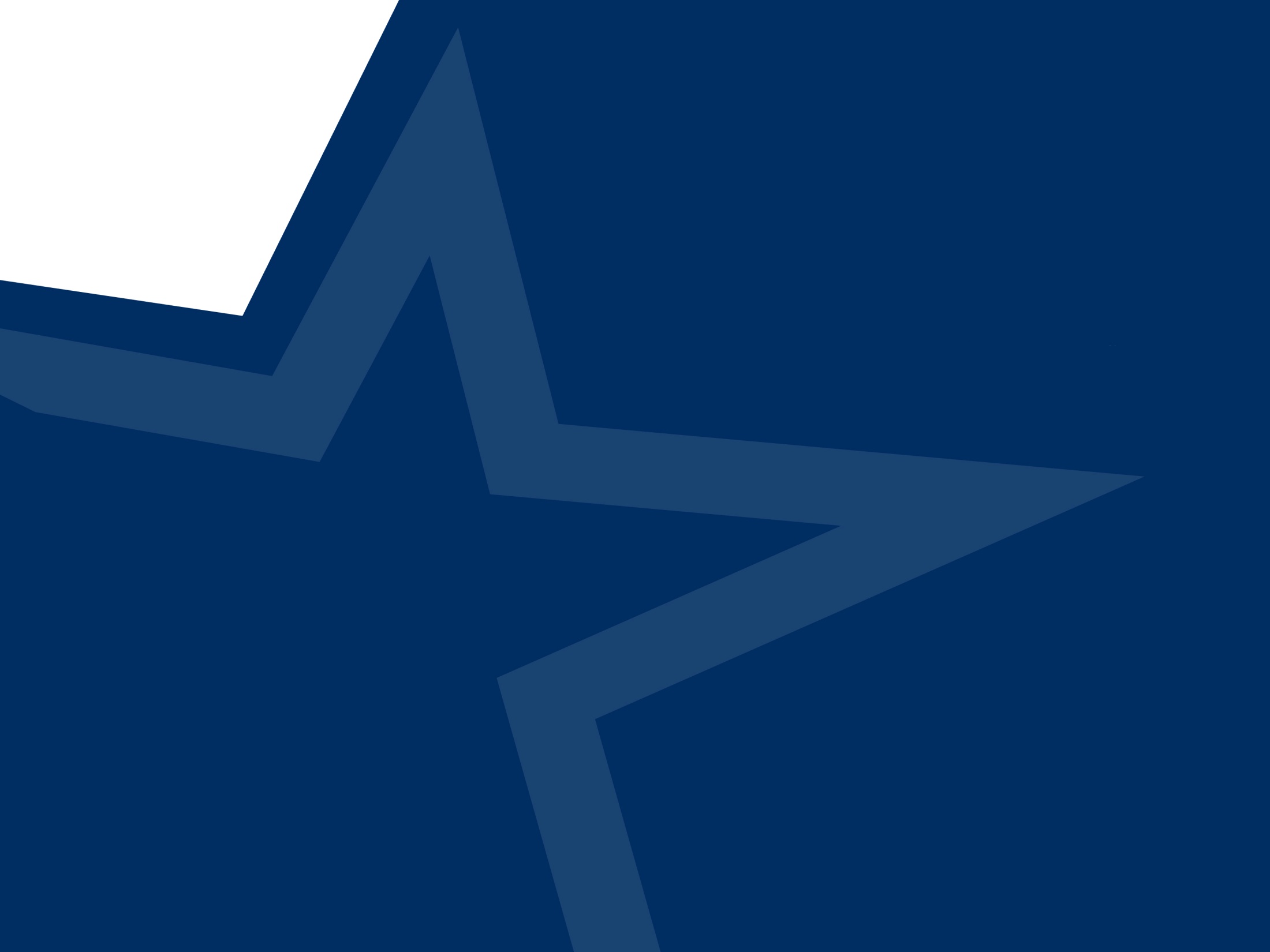 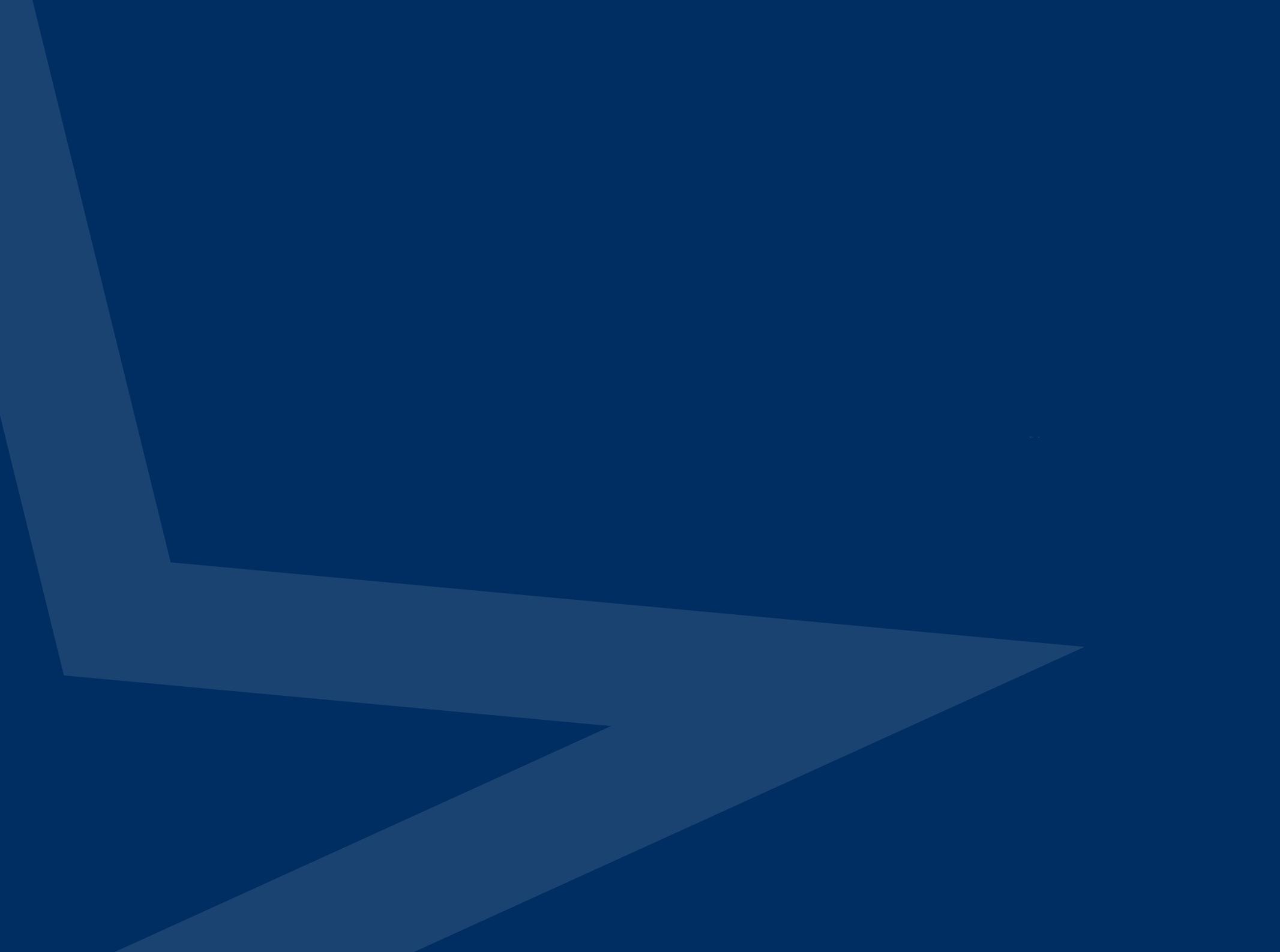 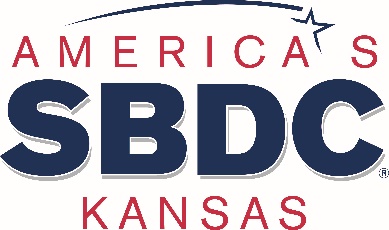 Our Mission
Help more people!
That was a lot about finances right???
Our Vision
Grow Kansas one small business at a time.
A Few Final Thoughts….
[Speaker Notes: Carrie]
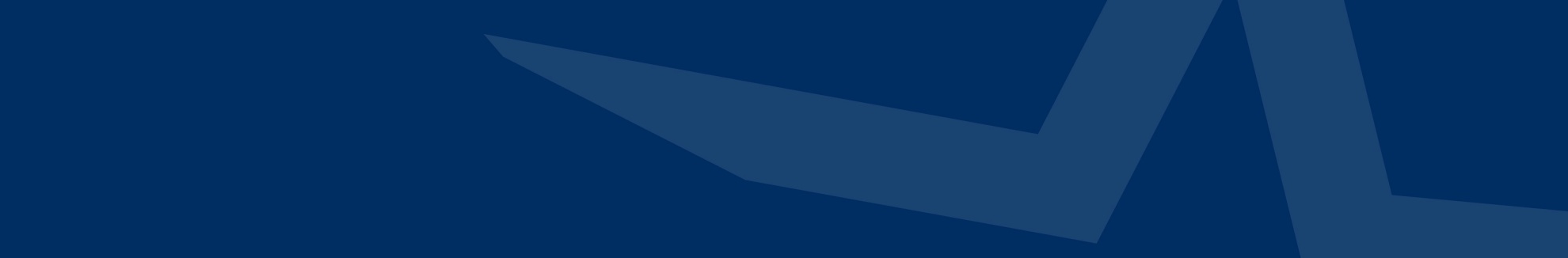 But wait! There is MORE the SBDC can help with…
Referral Lists 
Networking Groups 
Training and Educational Opportunities (webinars and in person)
AI and my business
SEO optimization
fincen.gov/boi and does it apply to you?
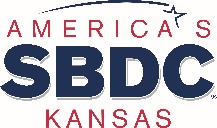 [Speaker Notes: Christian]
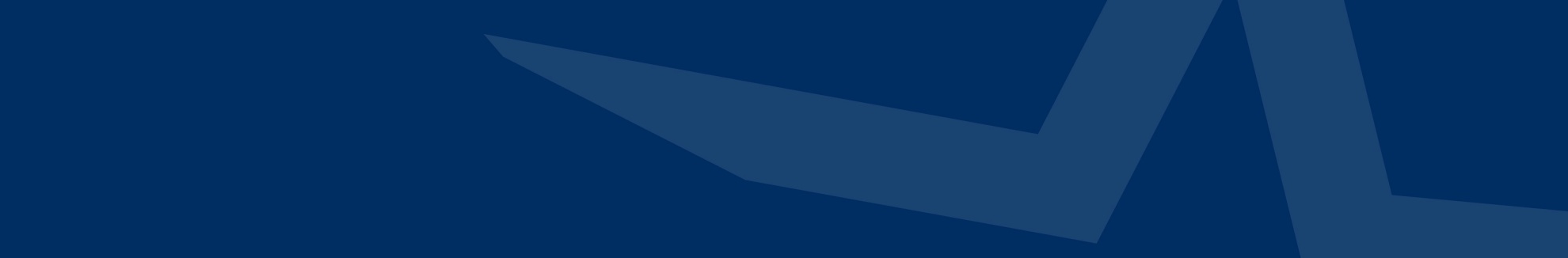 Beneficial Ownership Information
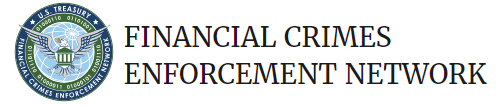 Financial Crimes Enforcement Network (FINCEN) requires report. 
Required of any reporting company LLC or public corporation. 
Some exemptions are Sole Proprietorships/General Partnerships/ Trusts (unless Trust needed to file with Secretary of State)
You will need to provide business and personal identifiable information (drivers license or passport)
Free to file
Businesses registered before 2024 have till January 1, 2025. 90 days for new businesses.
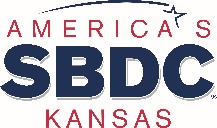 [Speaker Notes: Christian]
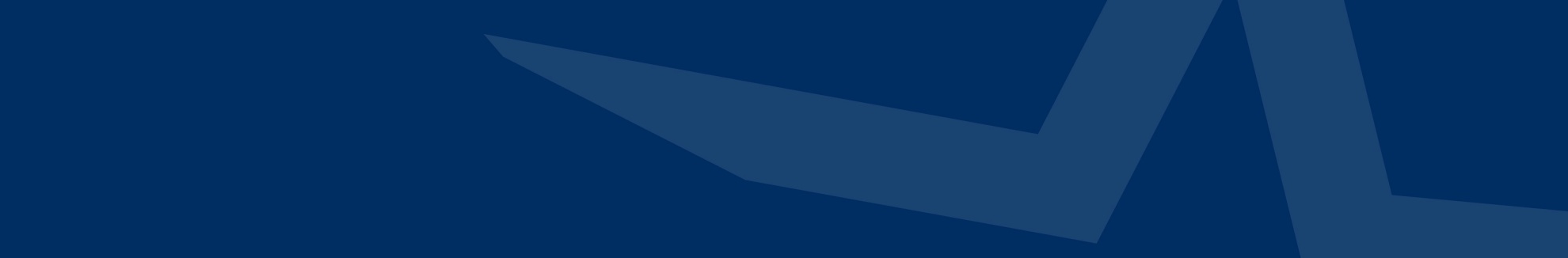 Questions???
KU SBDC
Email: 
kristinamease@ku.edu
hopkinsc@ku.edu 
carriepoe@ku.edu   
Phone: 785-843-8844
Greg Crum​
m. 913-375-5469​
Greg.Crum@DataScribeSolutions.com​
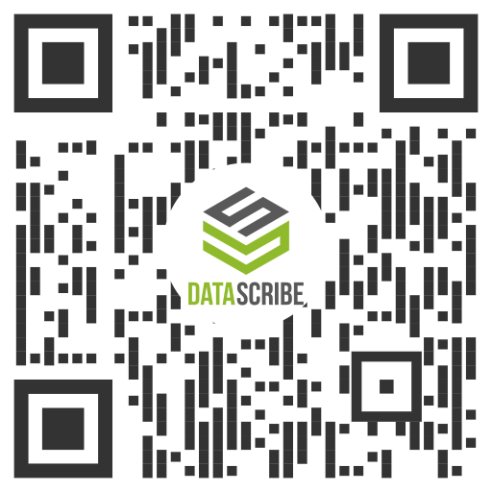 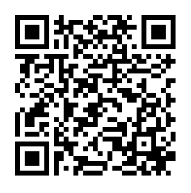 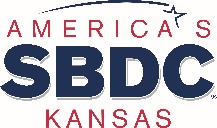 [Speaker Notes: Christian]
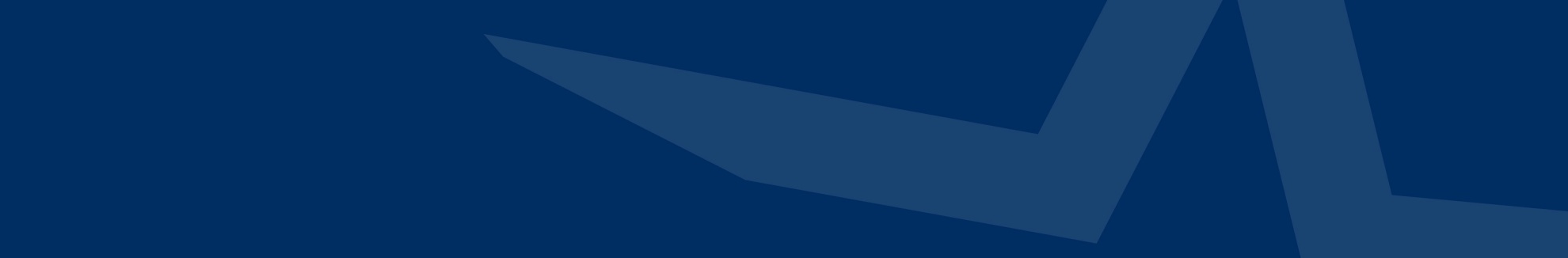 Survey
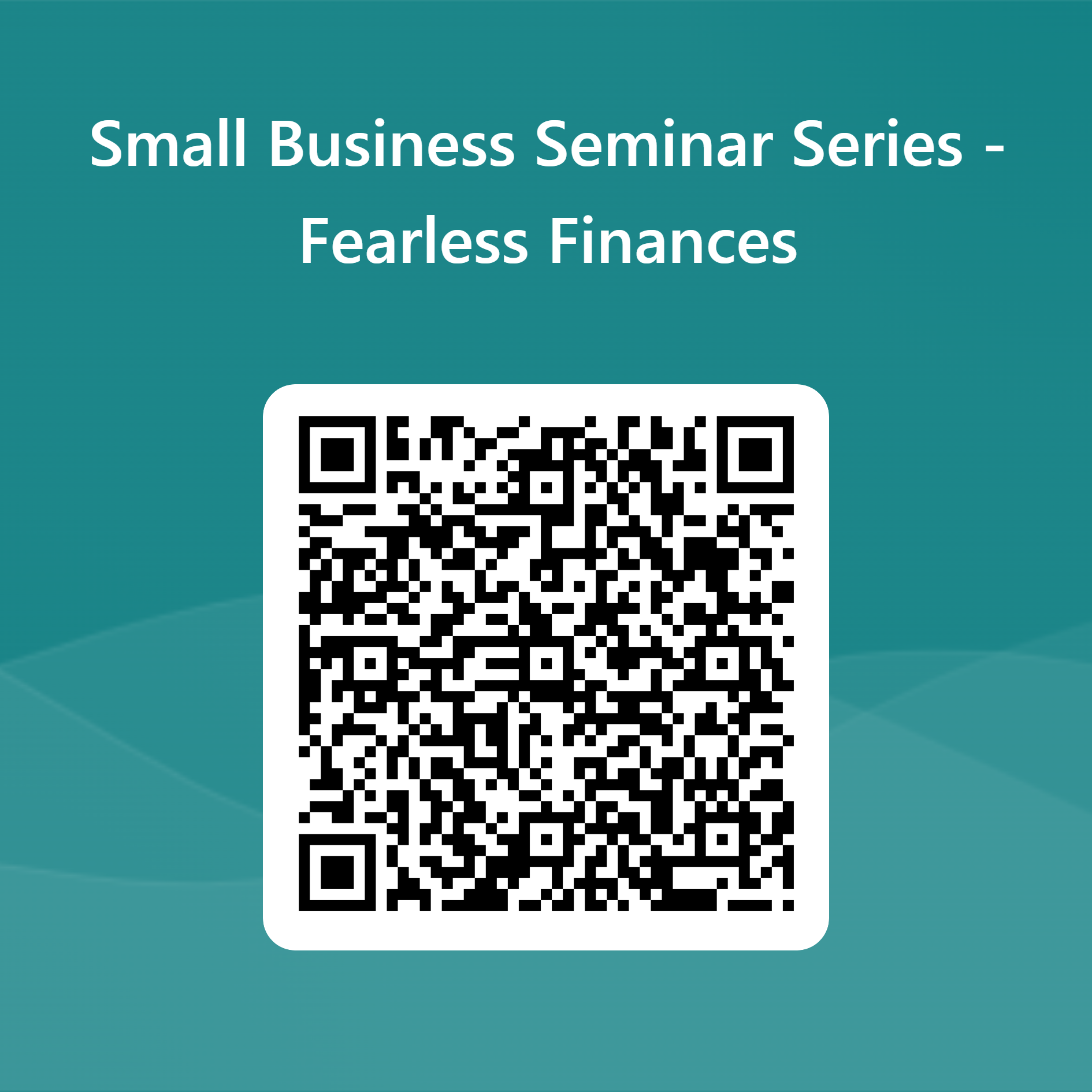 Tell us your thoughts
[Speaker Notes: Christian]